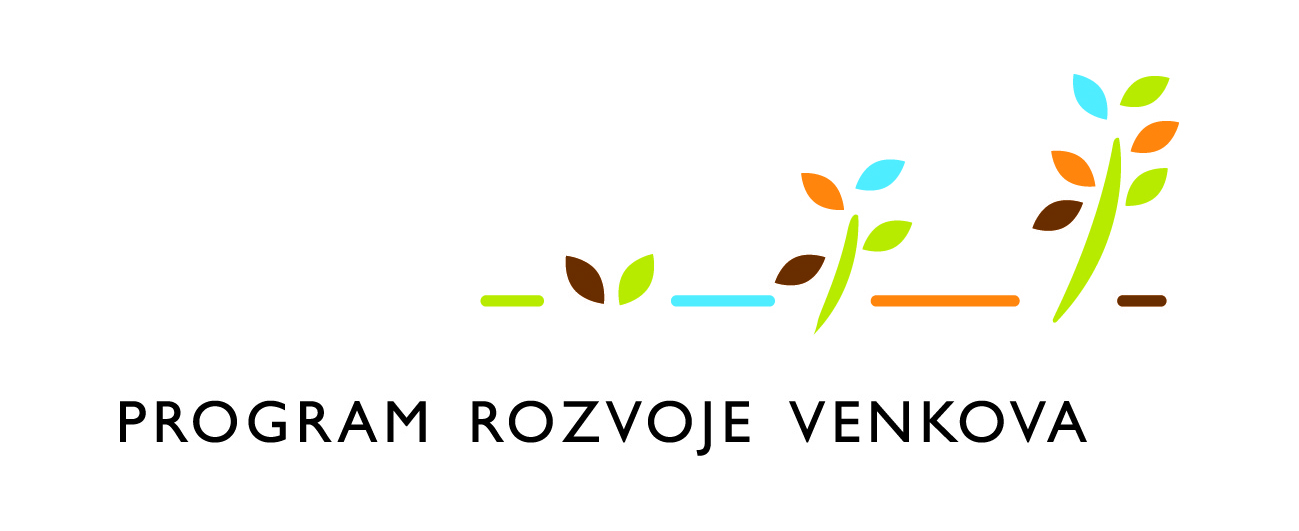 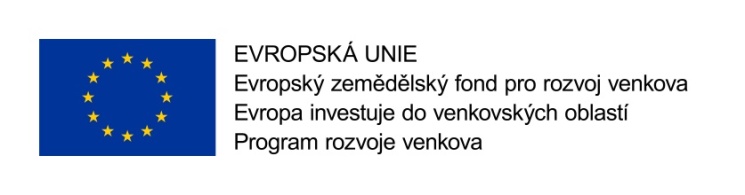 Vzdělávací akce s názvem
Organická hmota a její význam pro stabilizaci půdního prostředí pro předcházení erozi půdy
Reg.č. 16/002/01110/520/000064
Realizovaná v rámci Programu rozvoje venkova ČR na období 2014–2020
Kdy:	Dne 10. 2. 2017, od 9:00 do 16:00 hod.
Kde:	Penzion V Oboře, Horšov 62, 346 01 Horšovský Týn (k.ú. Horšov)
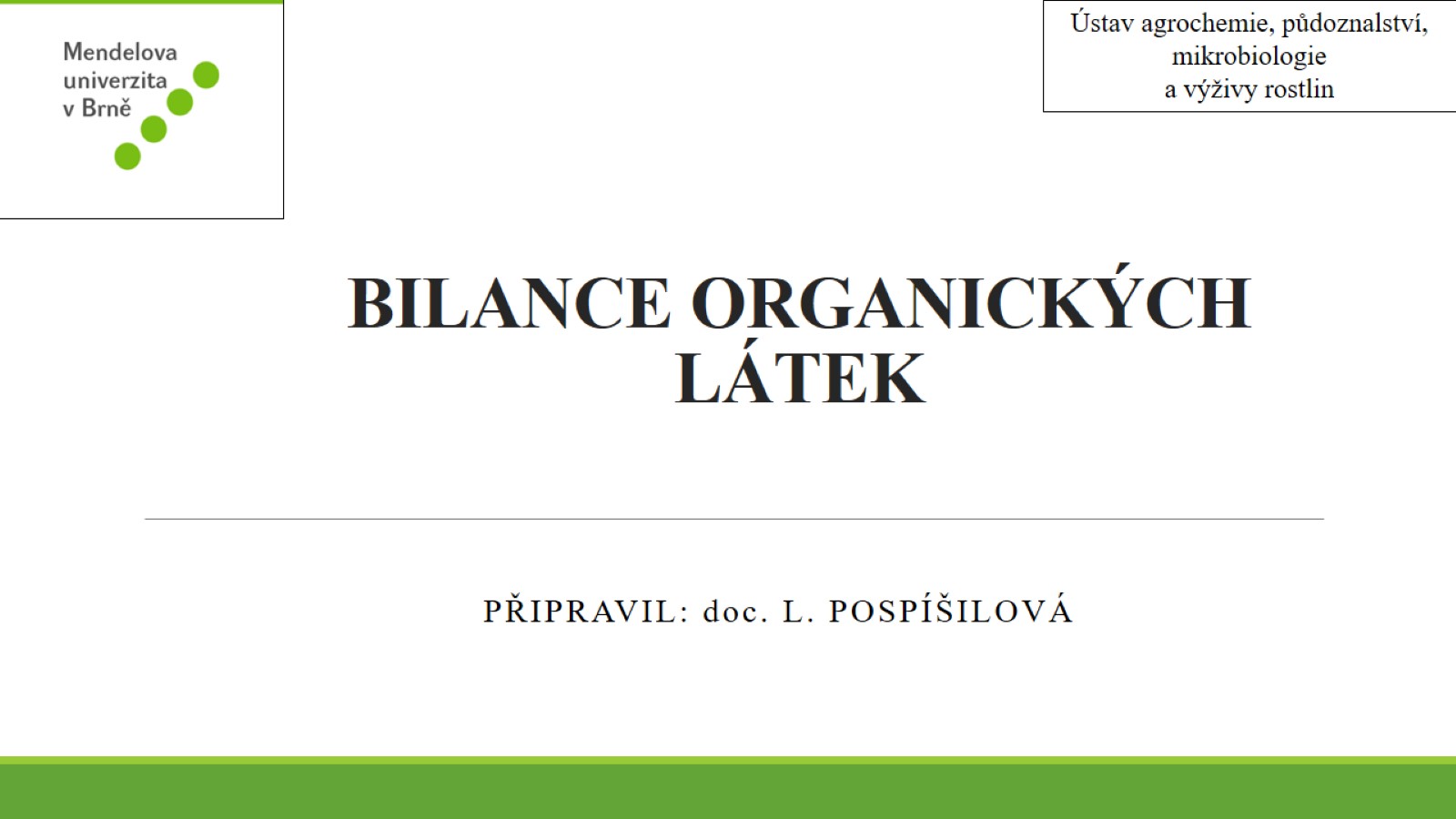 BILANCE ORGANICKÝCH LÁTEK
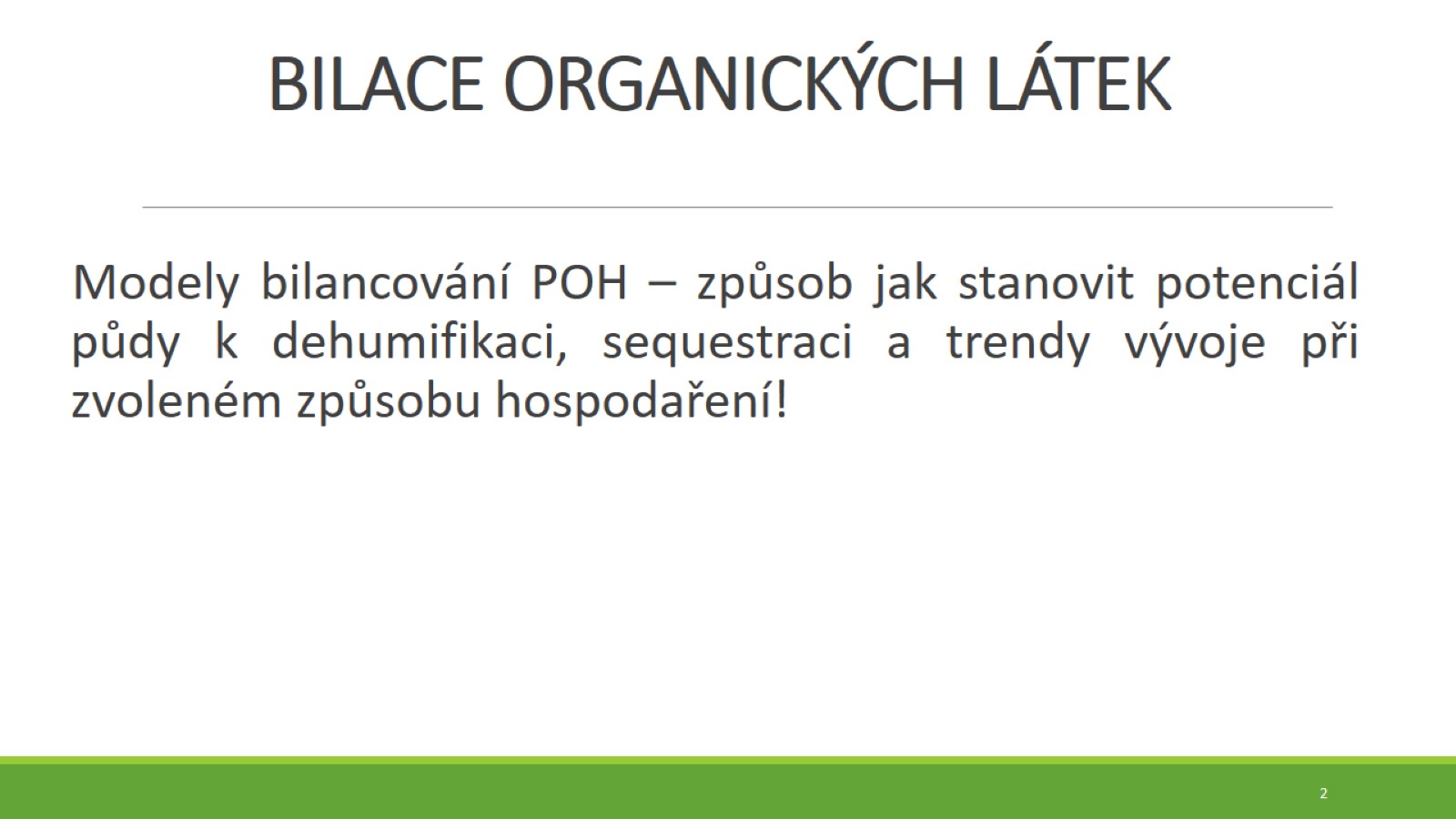 BILACE ORGANICKÝCH LÁTEK
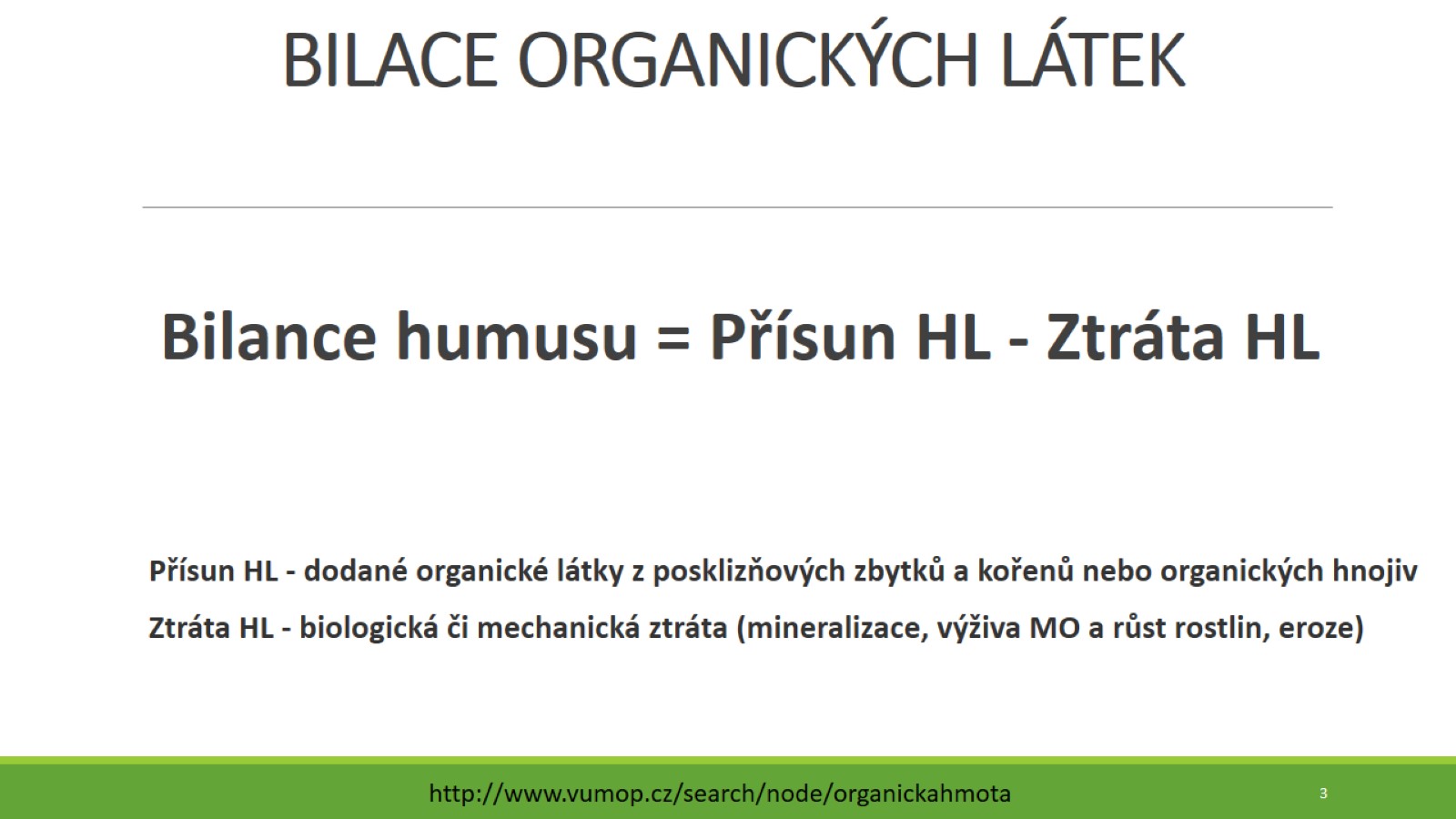 BILACE ORGANICKÝCH LÁTEK
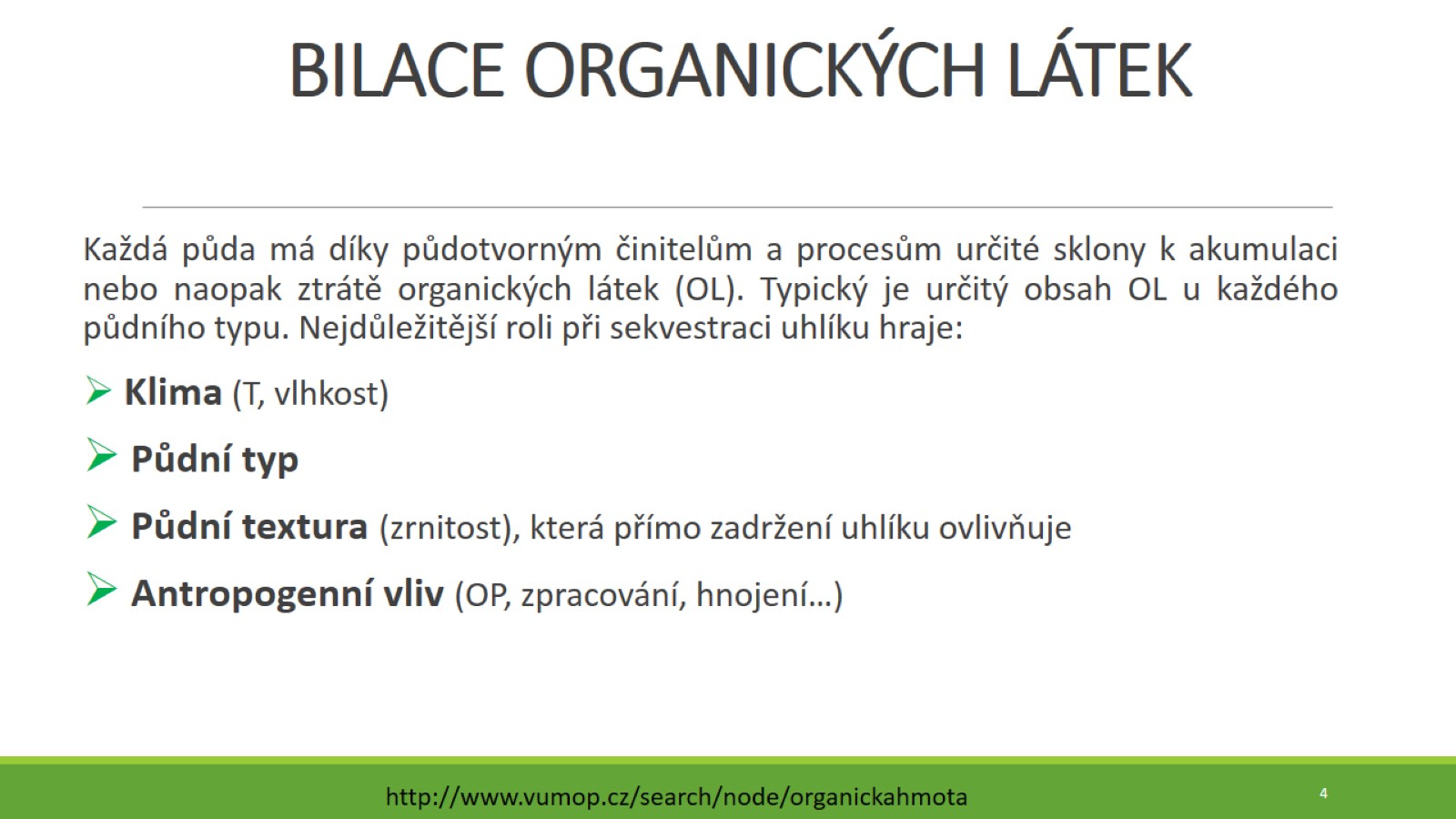 BILACE ORGANICKÝCH LÁTEK
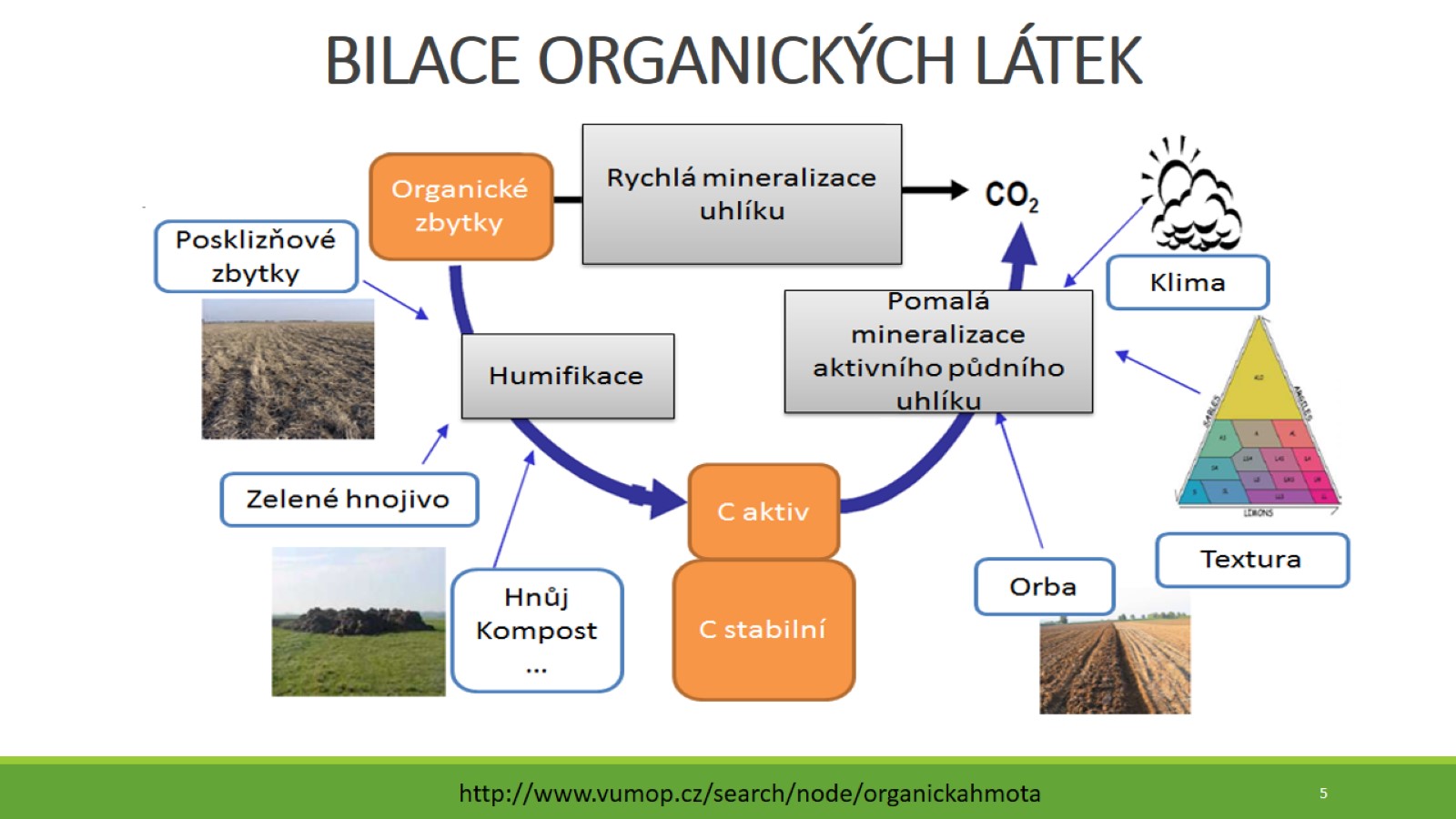 BILACE ORGANICKÝCH LÁTEK
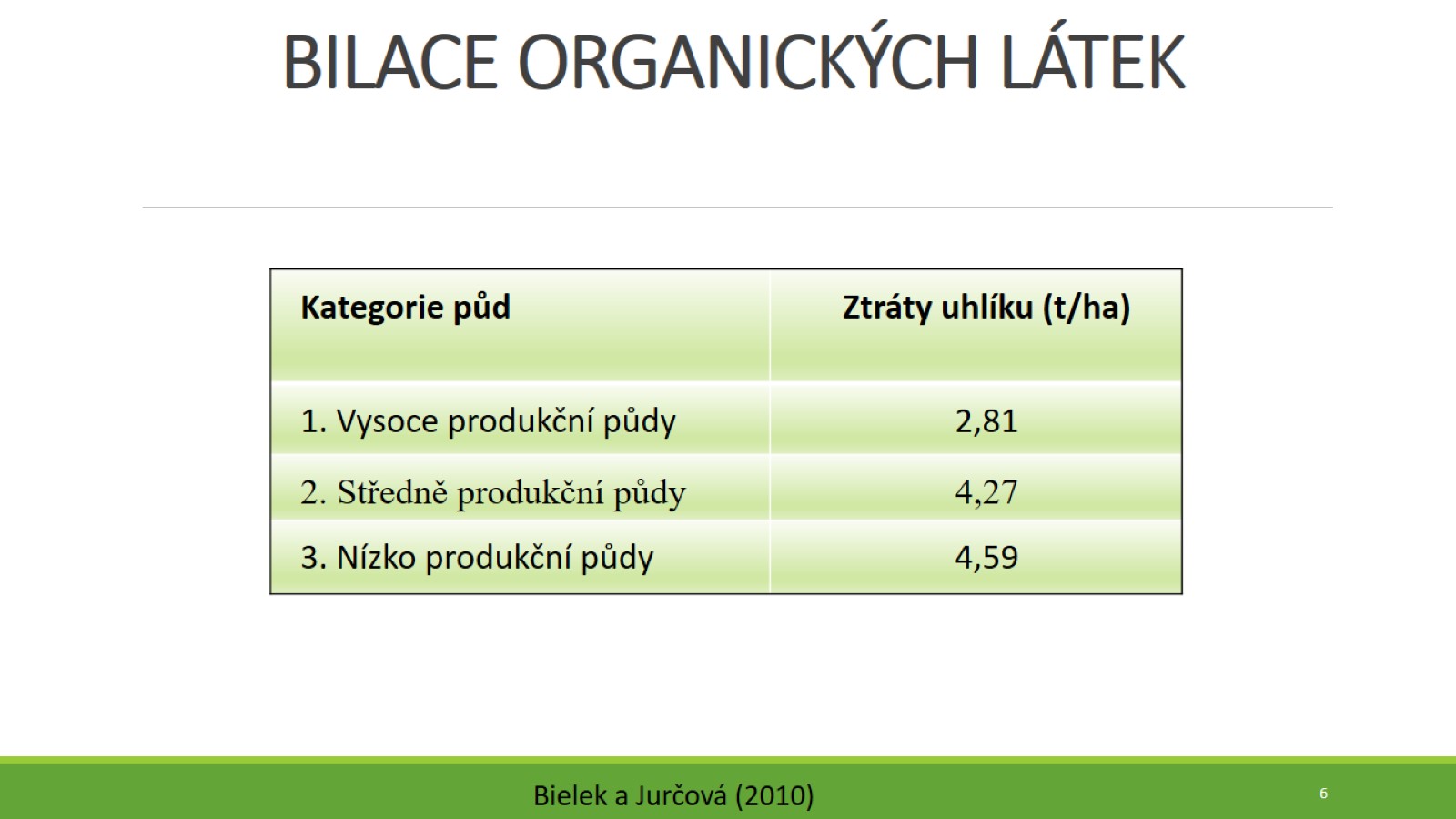 BILACE ORGANICKÝCH LÁTEK
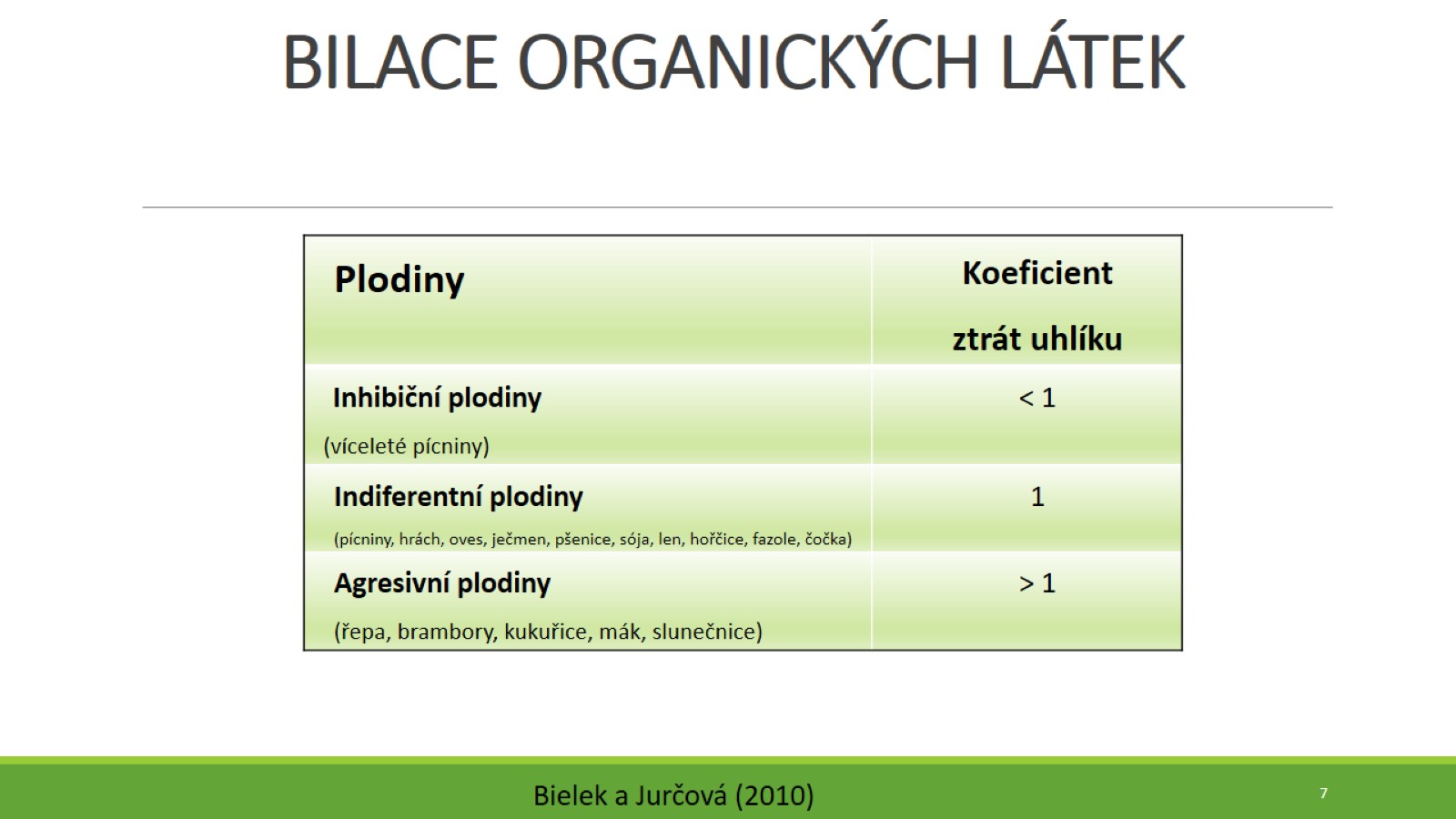 BILACE ORGANICKÝCH LÁTEK
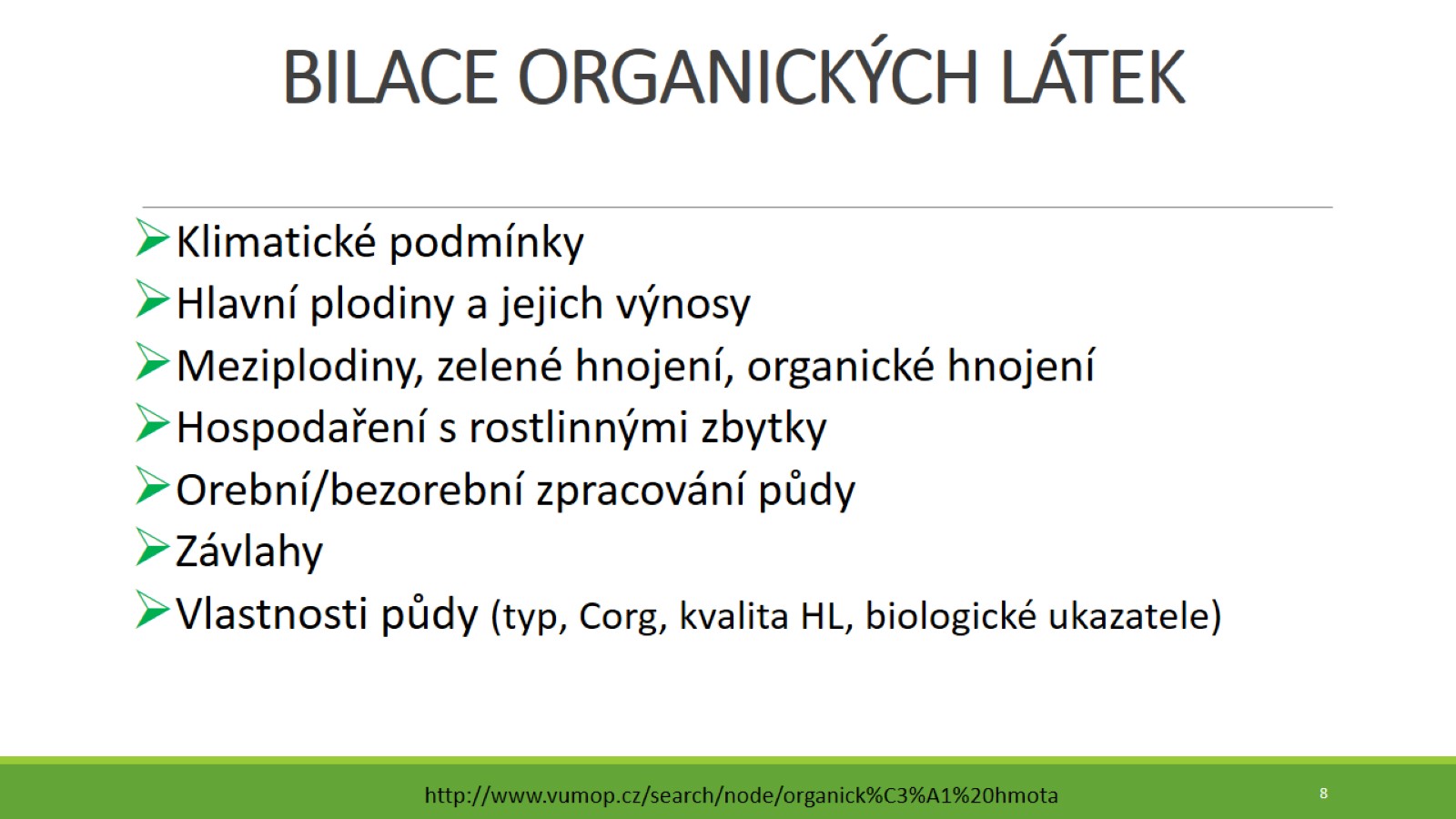 BILACE ORGANICKÝCH LÁTEK
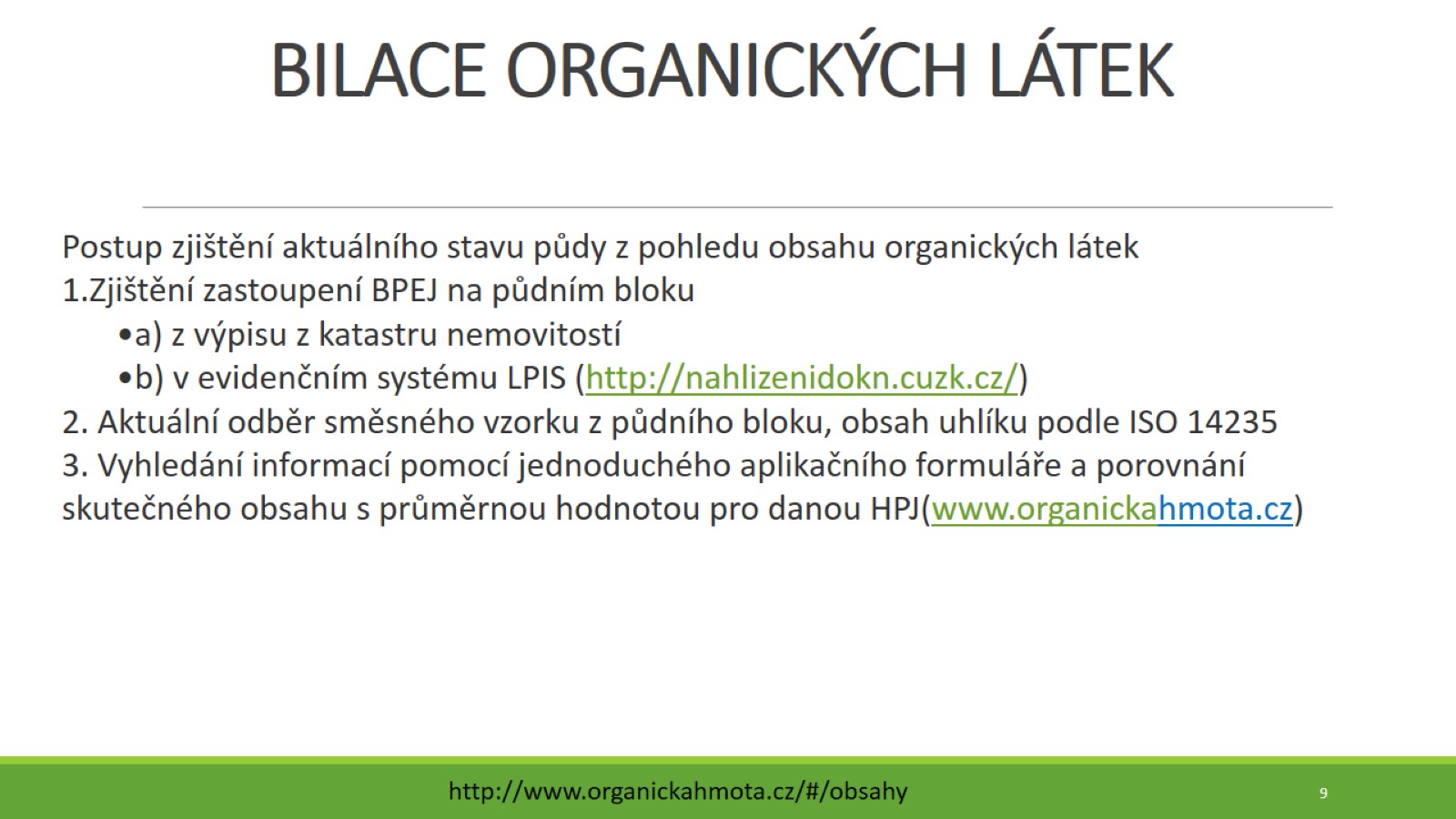 BILACE ORGANICKÝCH LÁTEK
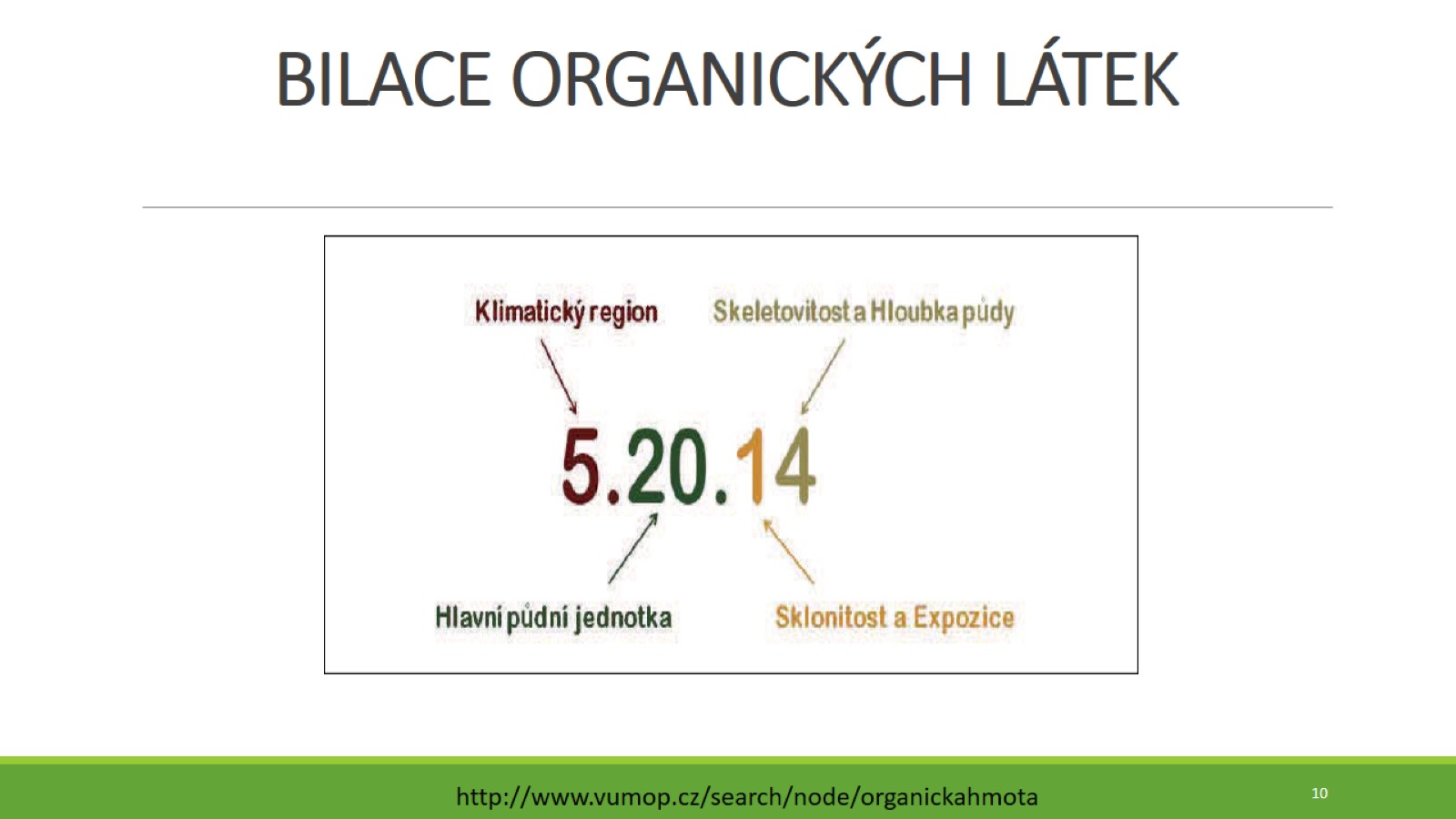 BILACE ORGANICKÝCH LÁTEK
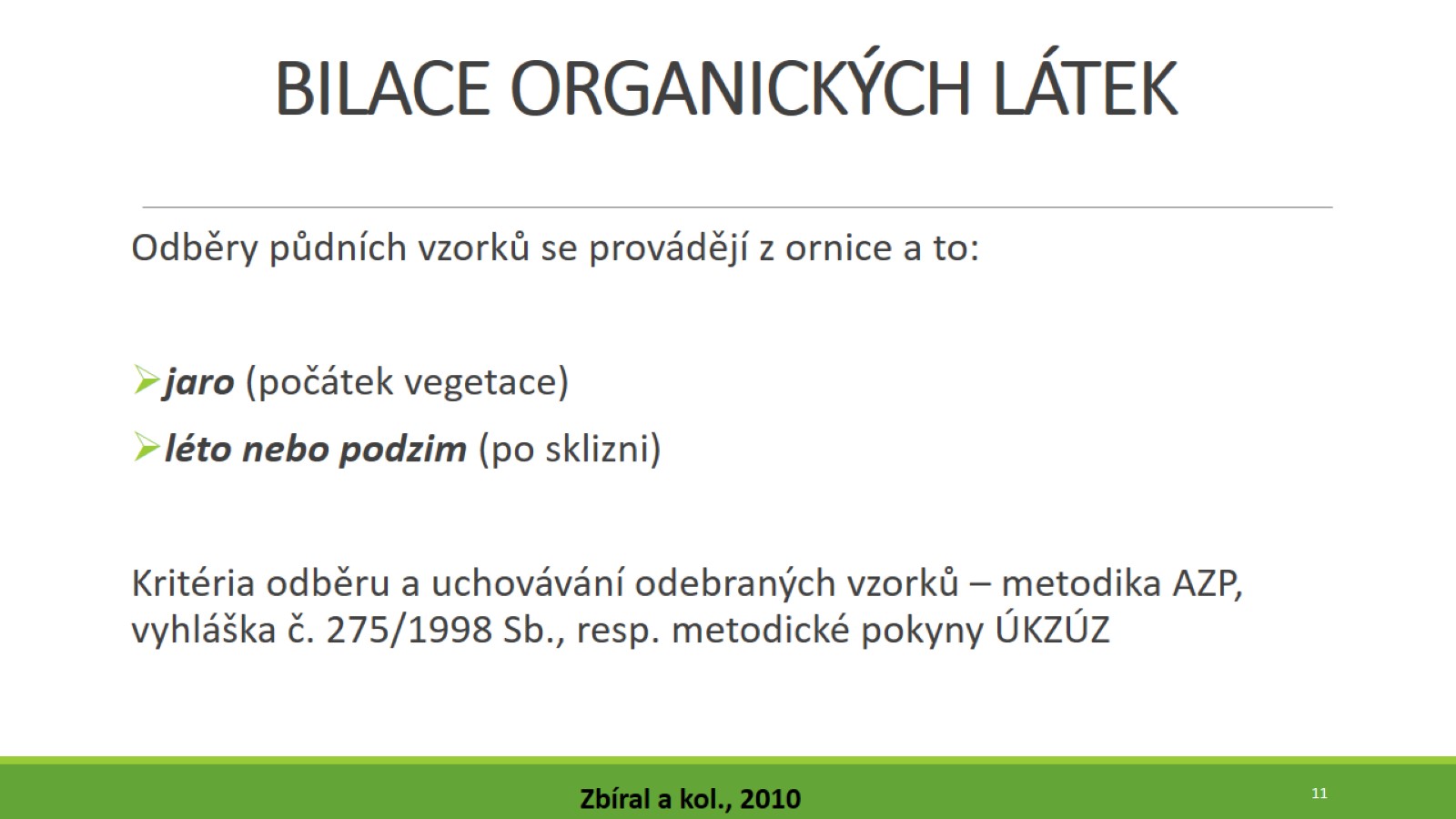 BILACE ORGANICKÝCH LÁTEK
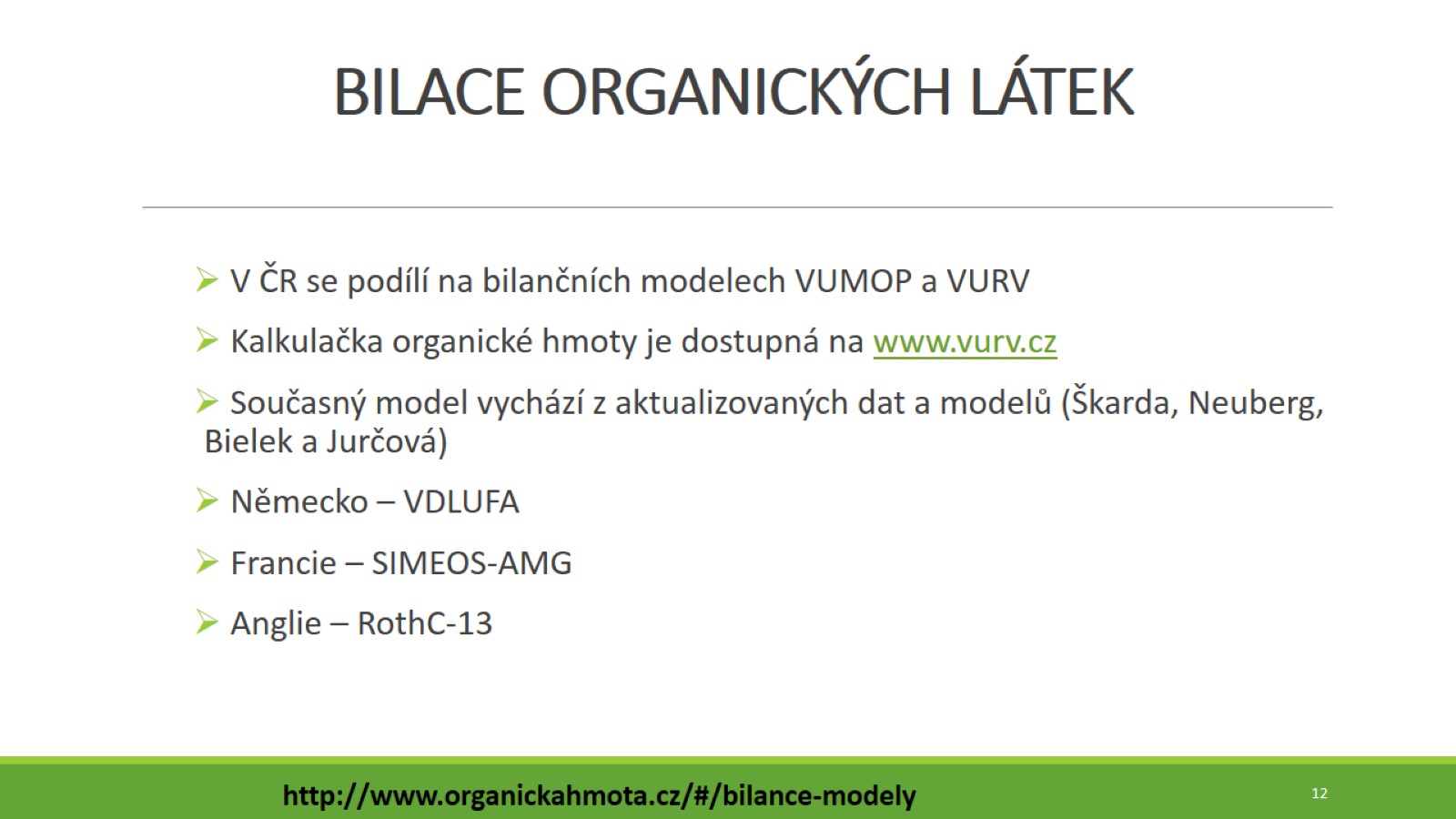 BILACE ORGANICKÝCH LÁTEK
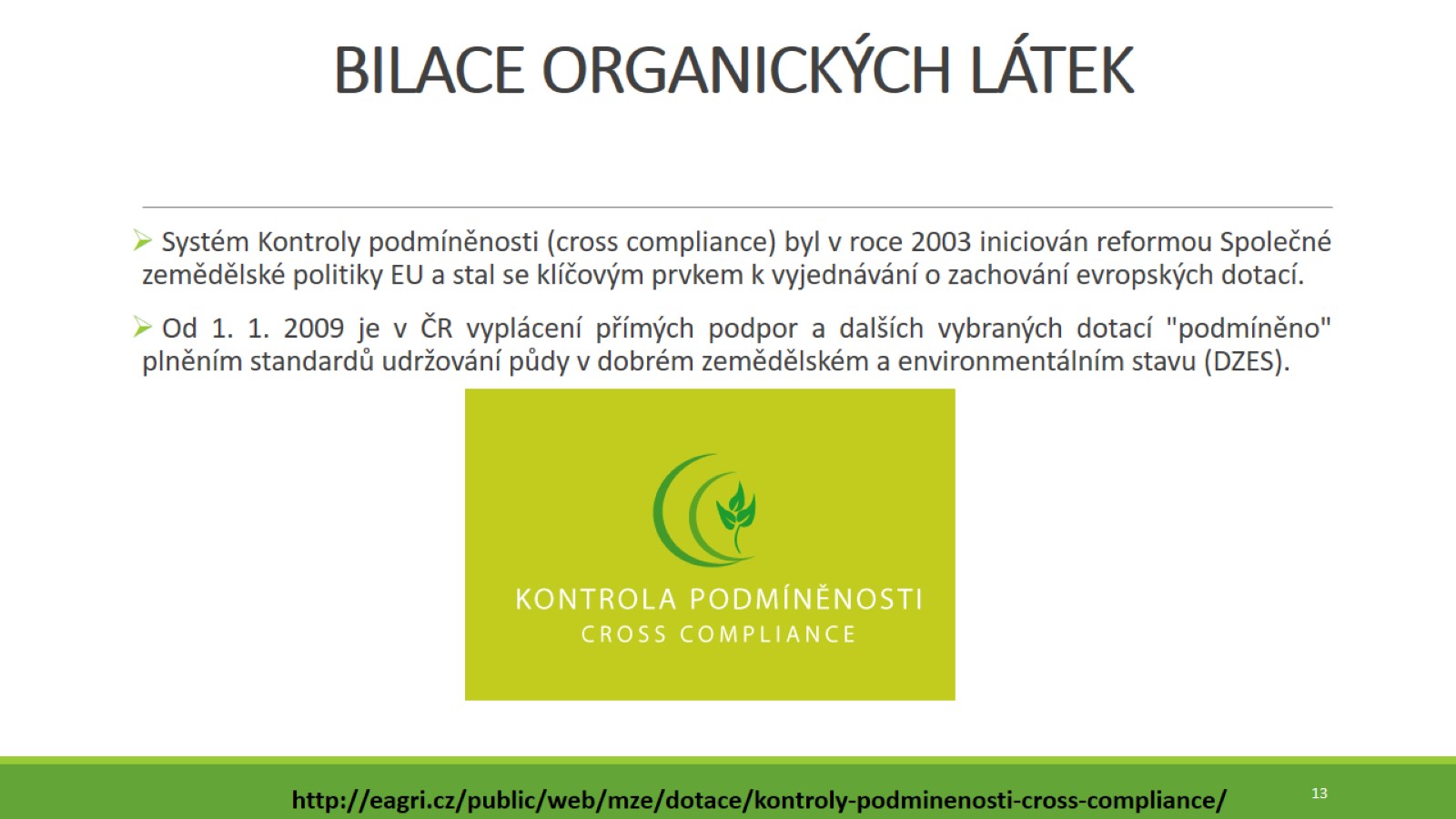 BILACE ORGANICKÝCH LÁTEK
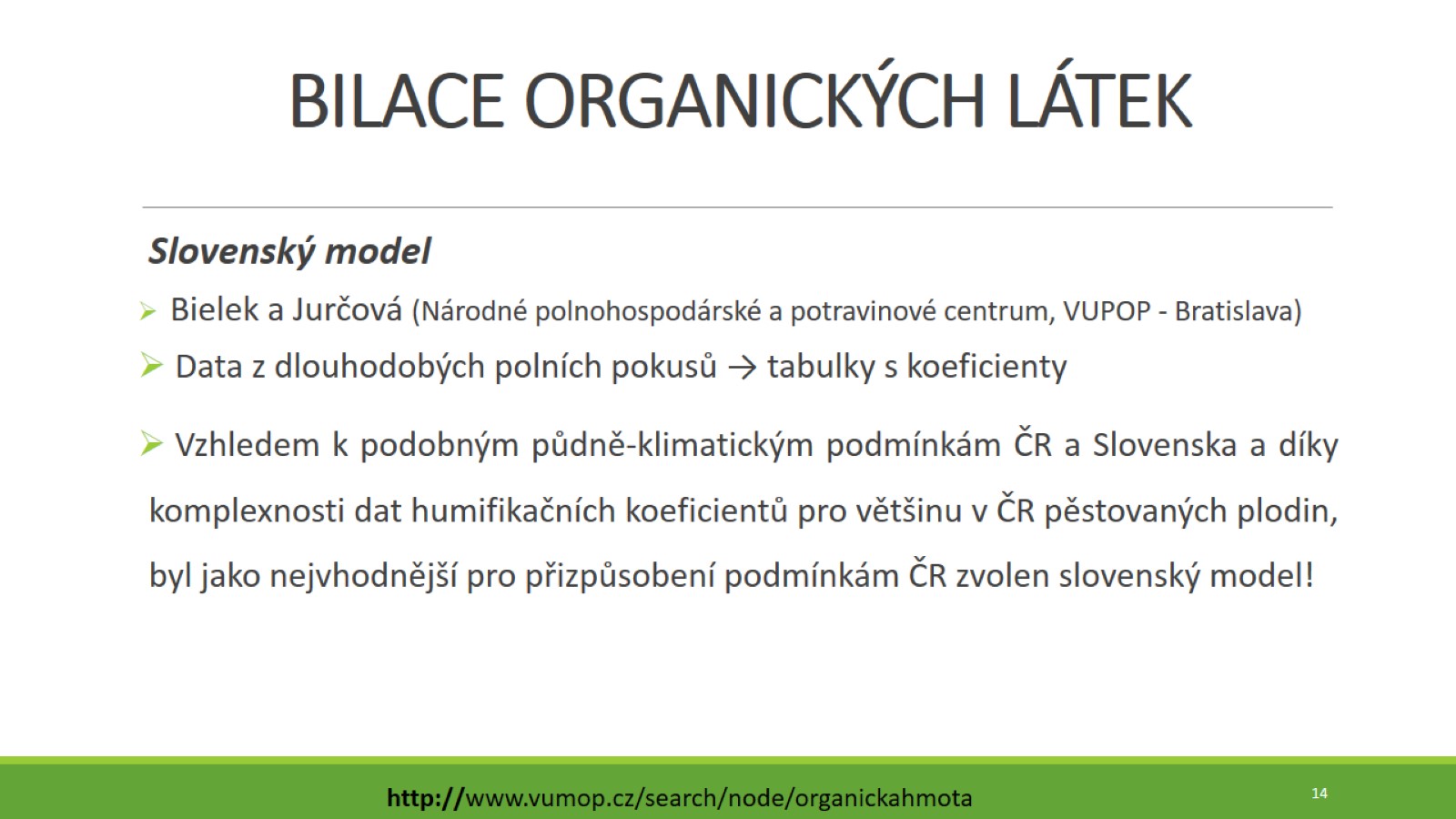 BILACE ORGANICKÝCH LÁTEK
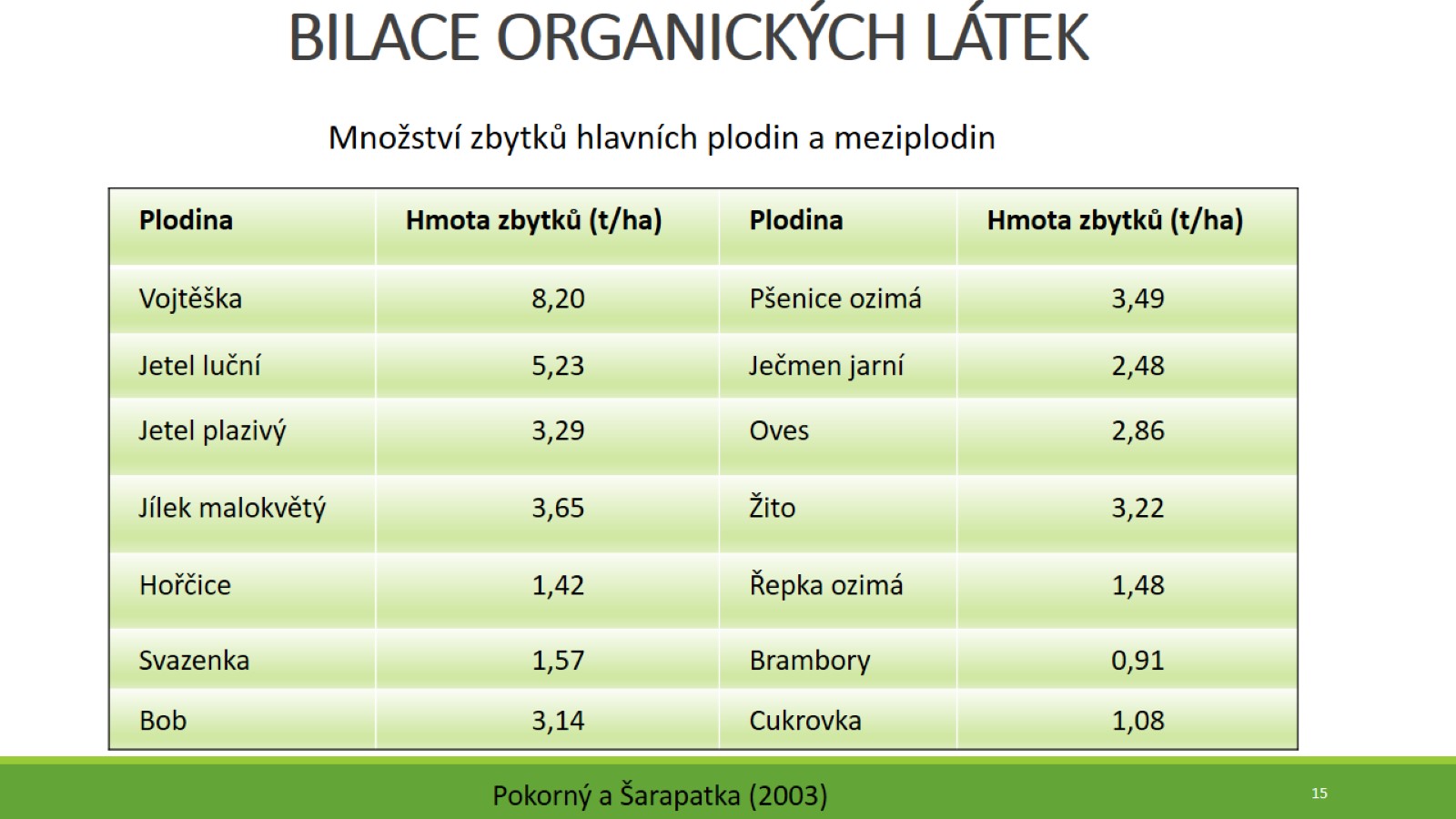 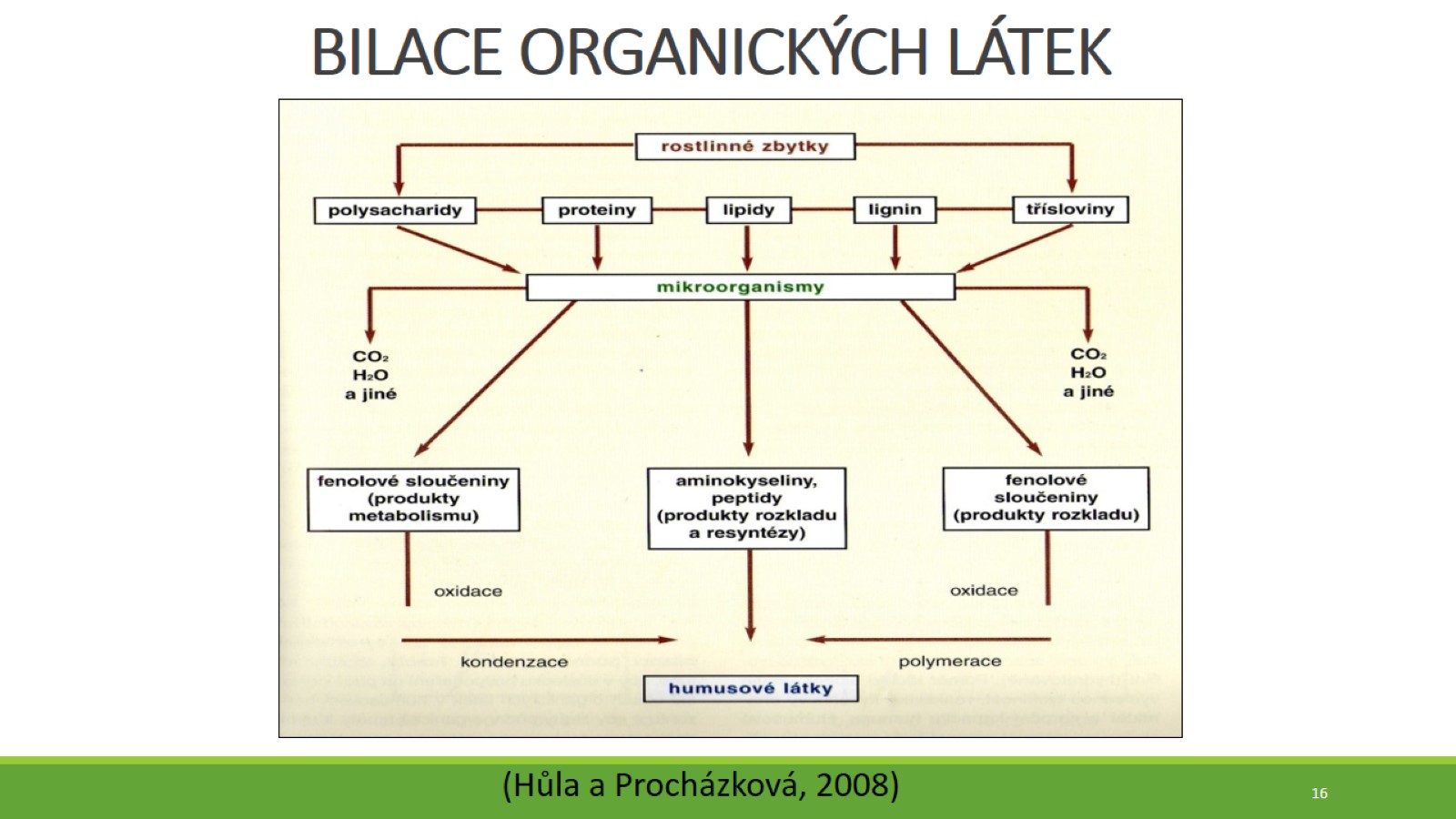 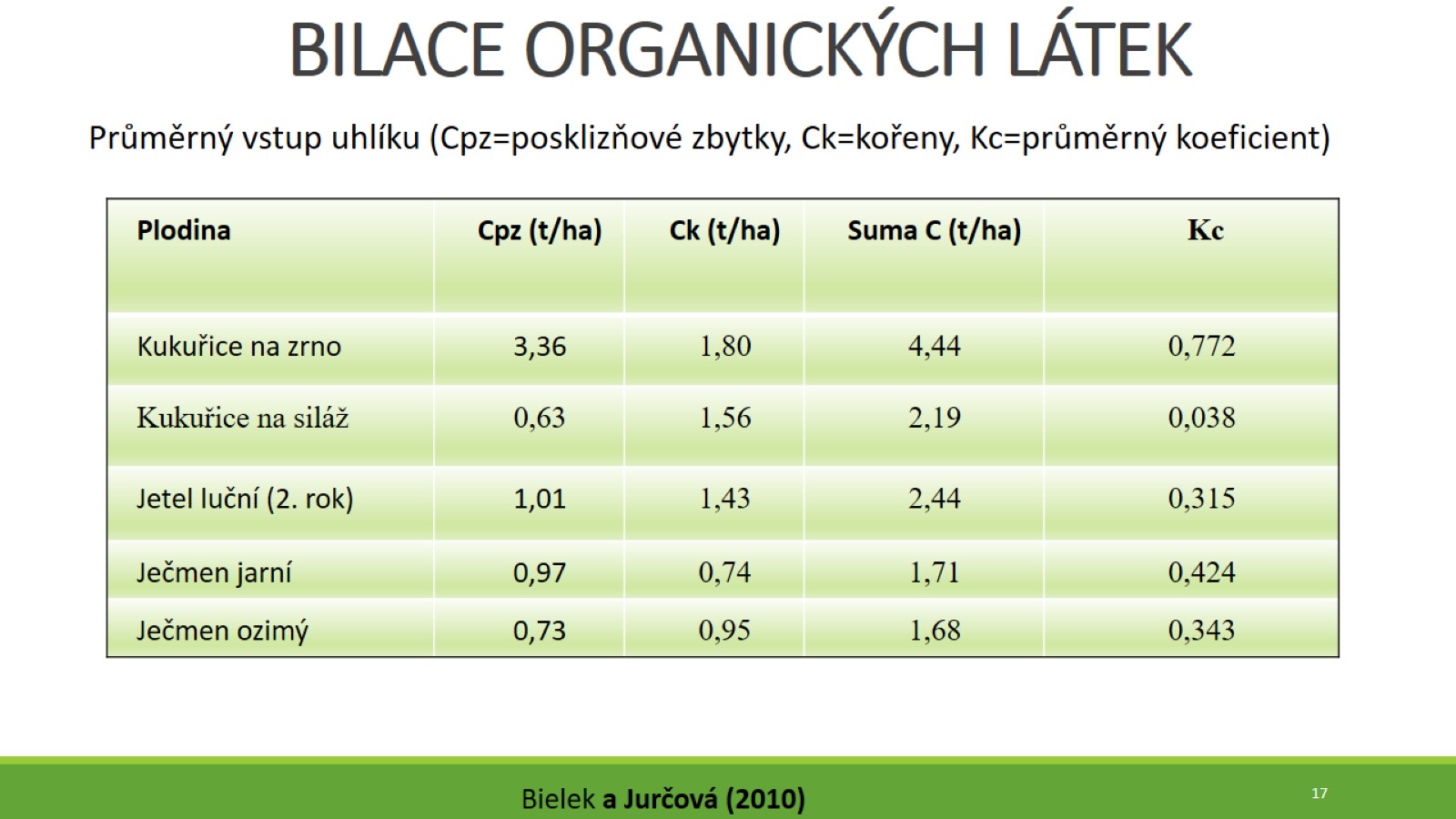 BILACE ORGANICKÝCH LÁTEK
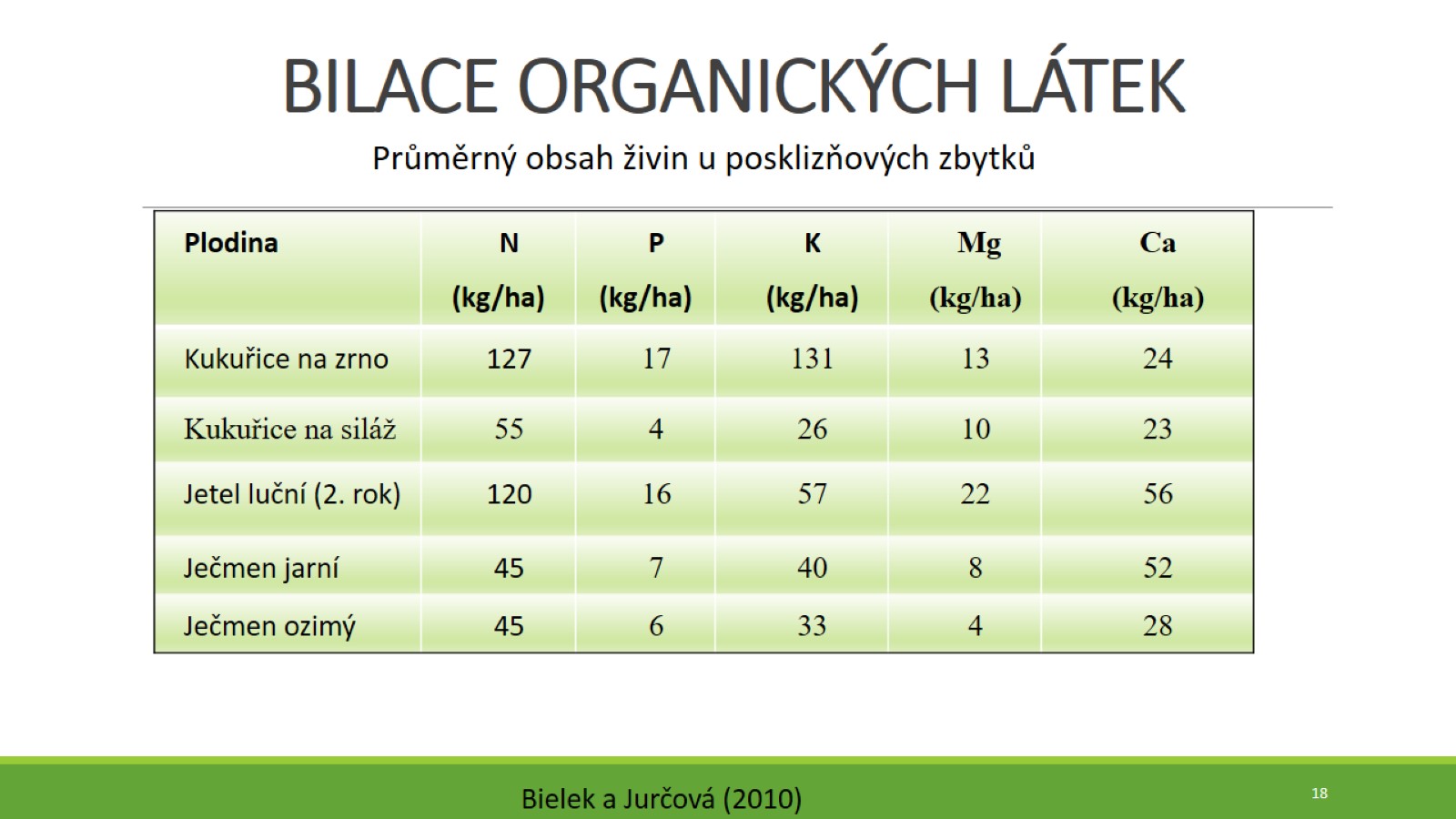 BILACE ORGANICKÝCH LÁTEK
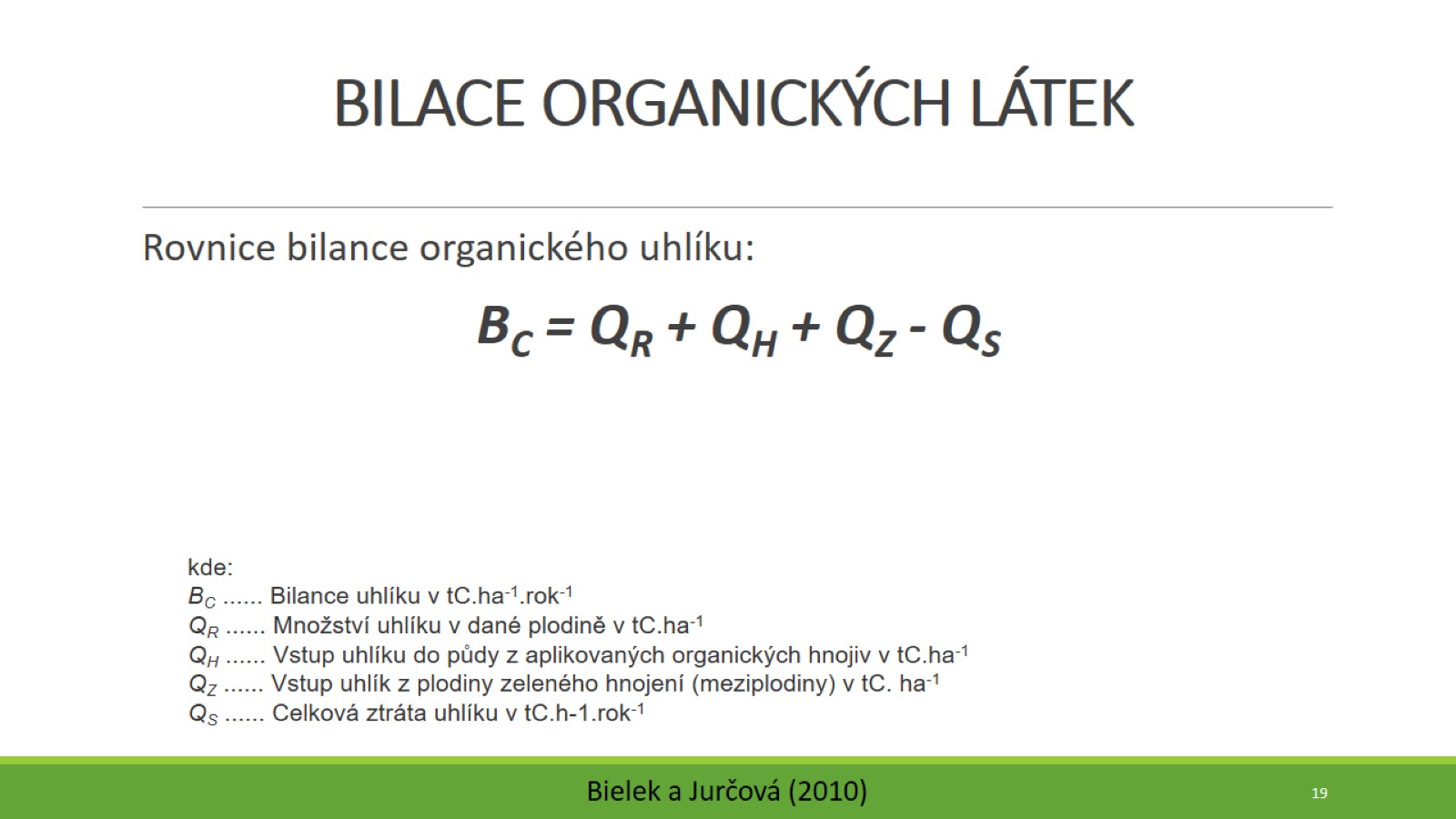 BILACE ORGANICKÝCH LÁTEK
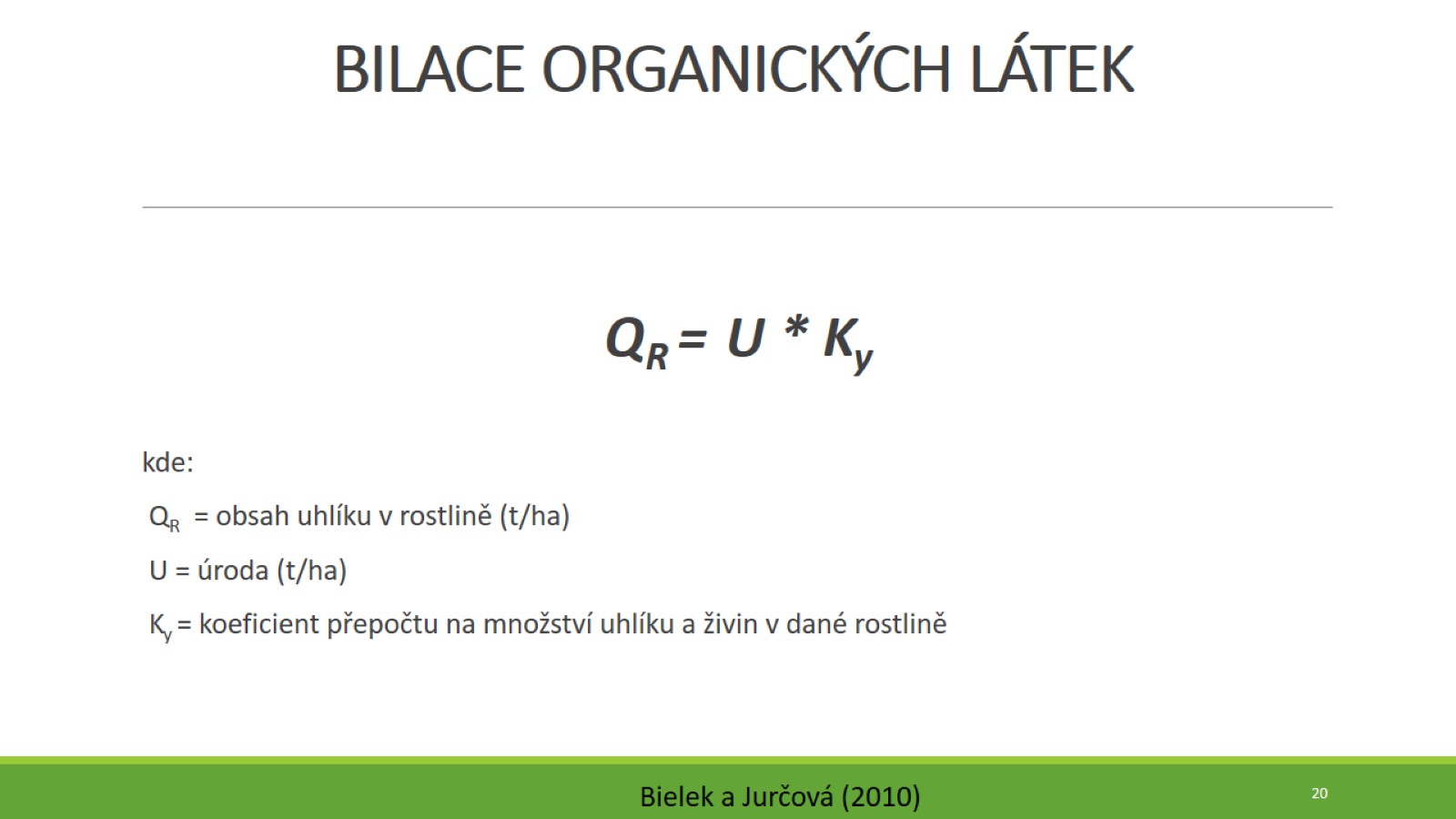 BILACE ORGANICKÝCH LÁTEK
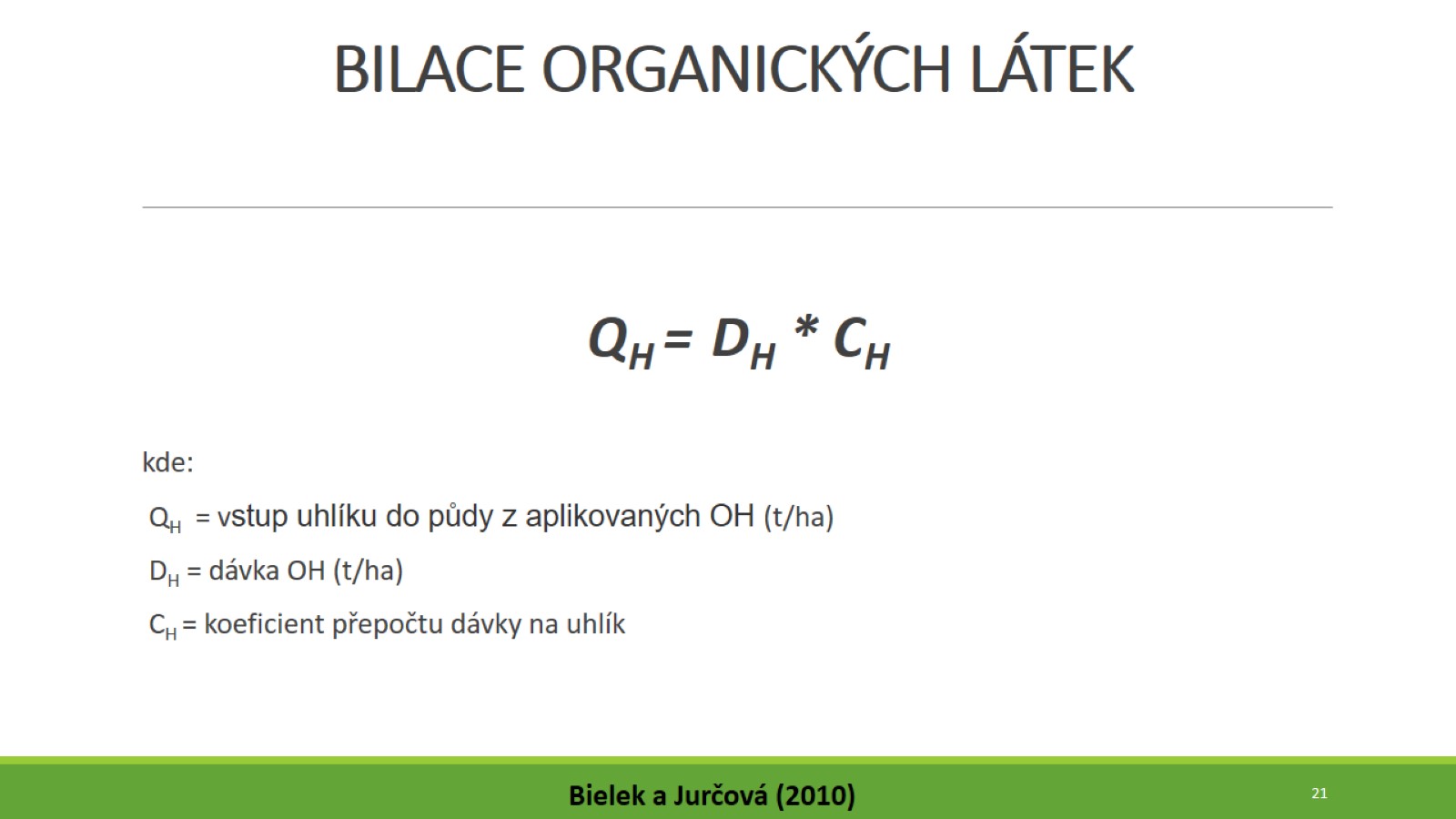 BILACE ORGANICKÝCH LÁTEK
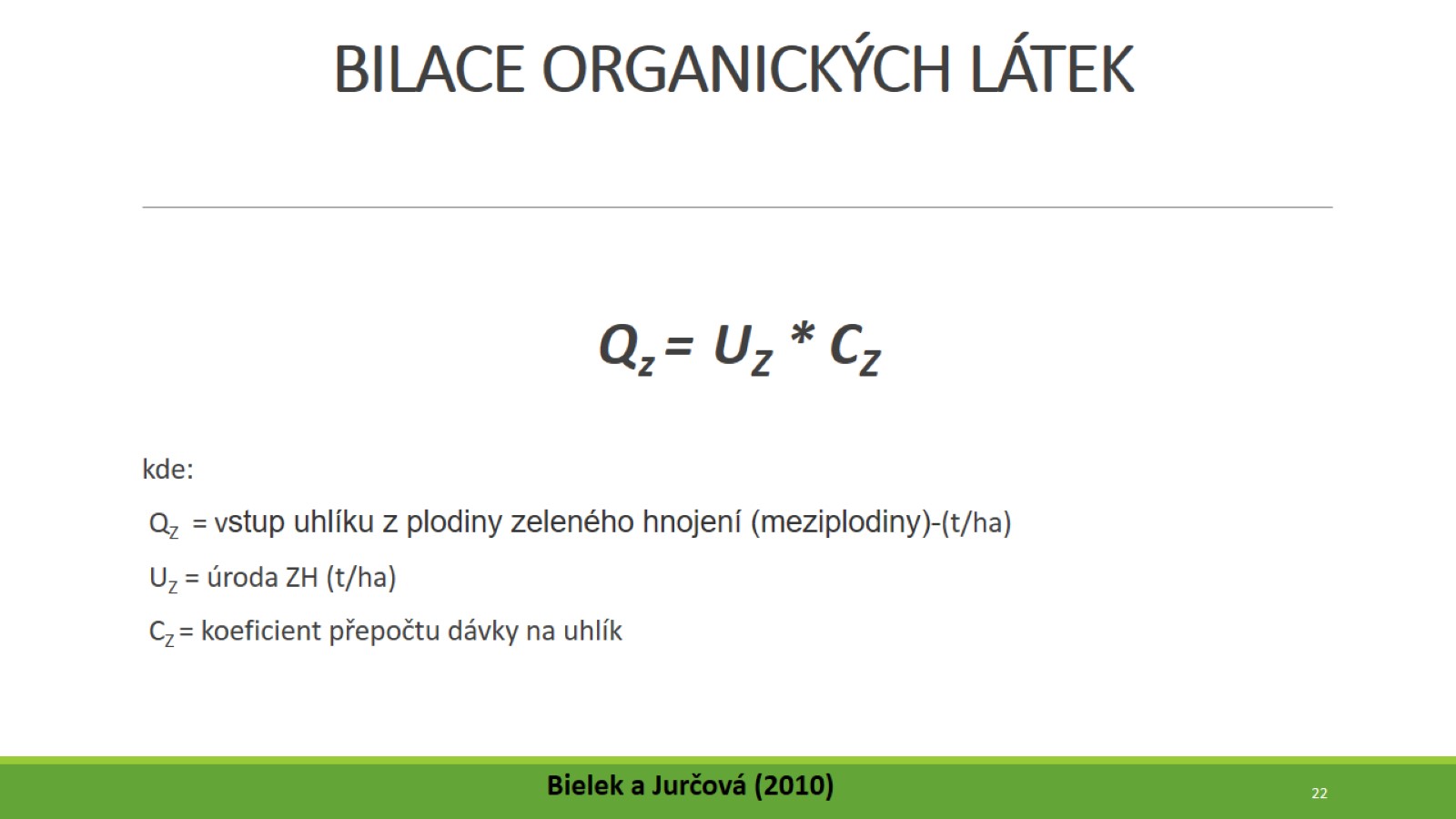 BILACE ORGANICKÝCH LÁTEK
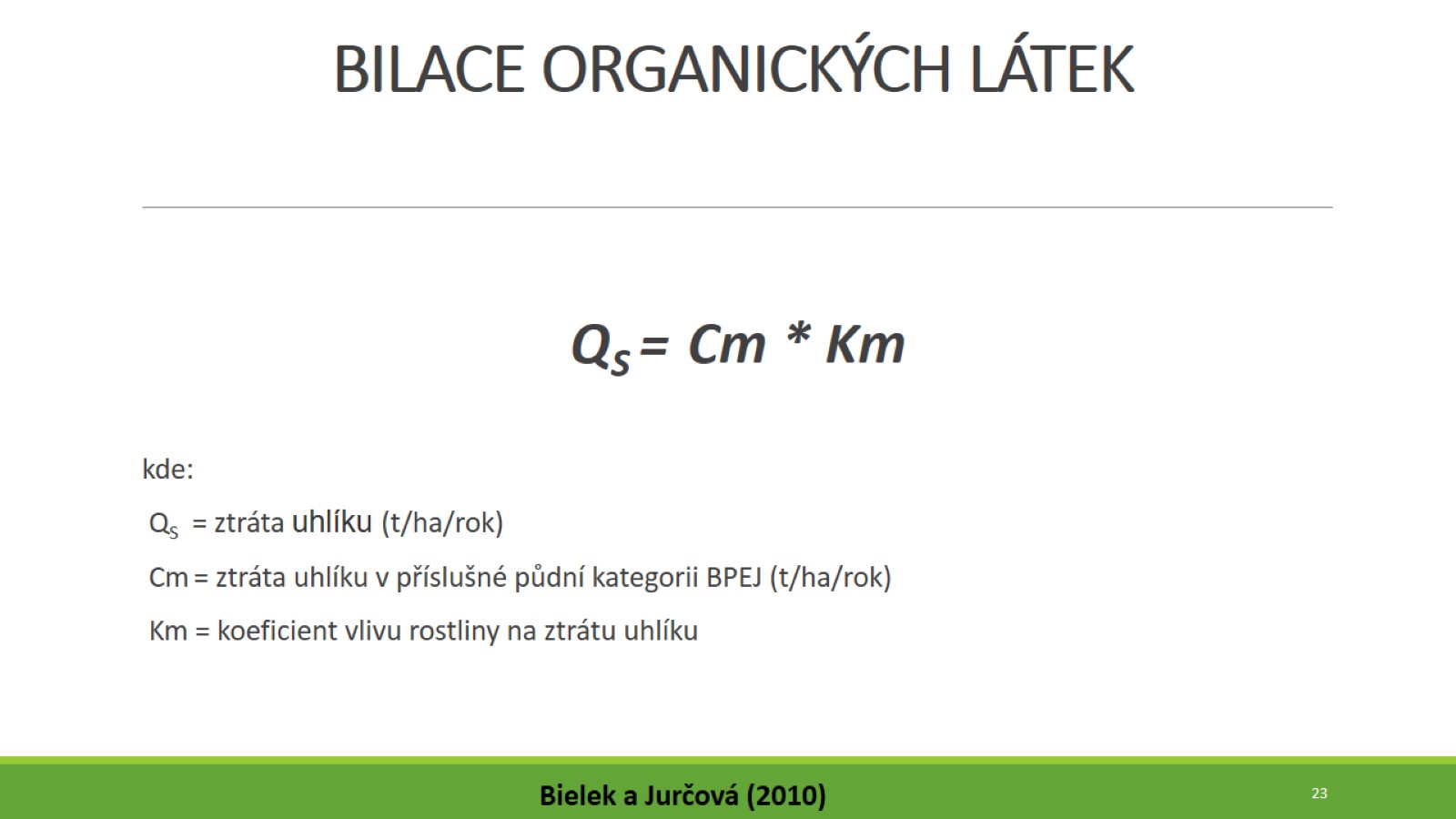 BILACE ORGANICKÝCH LÁTEK
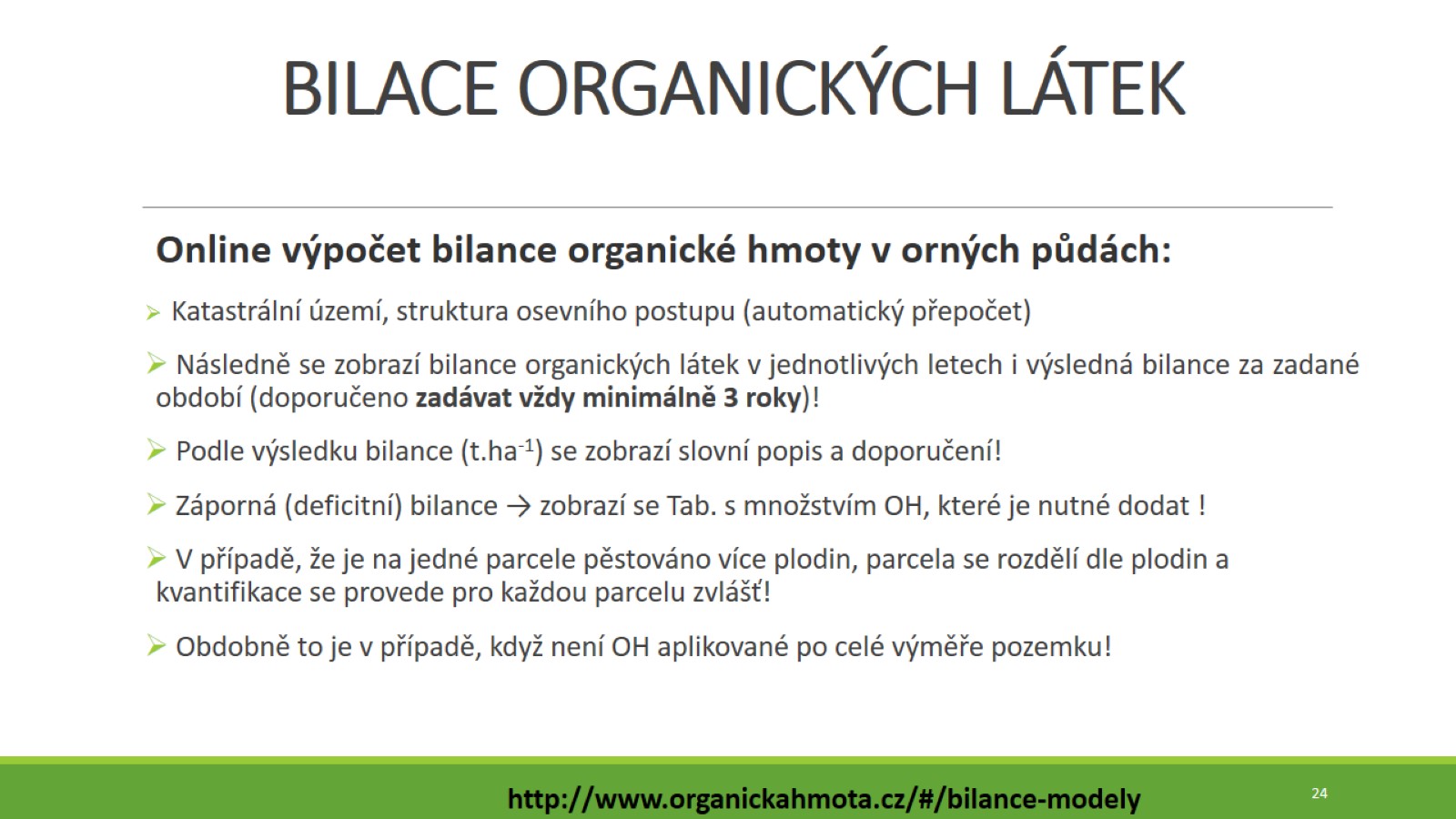 BILACE ORGANICKÝCH LÁTEK
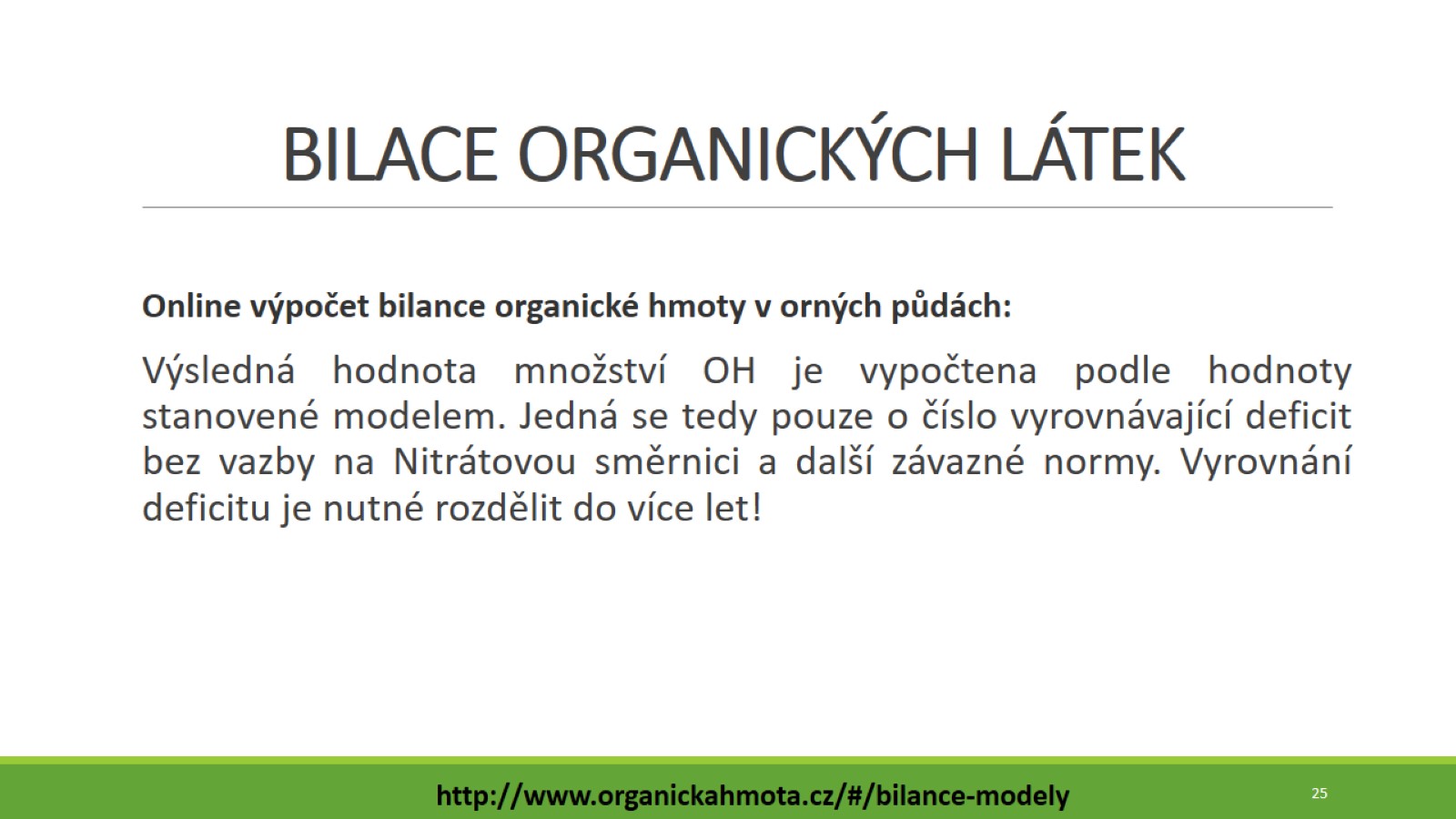 BILACE ORGANICKÝCH LÁTEK
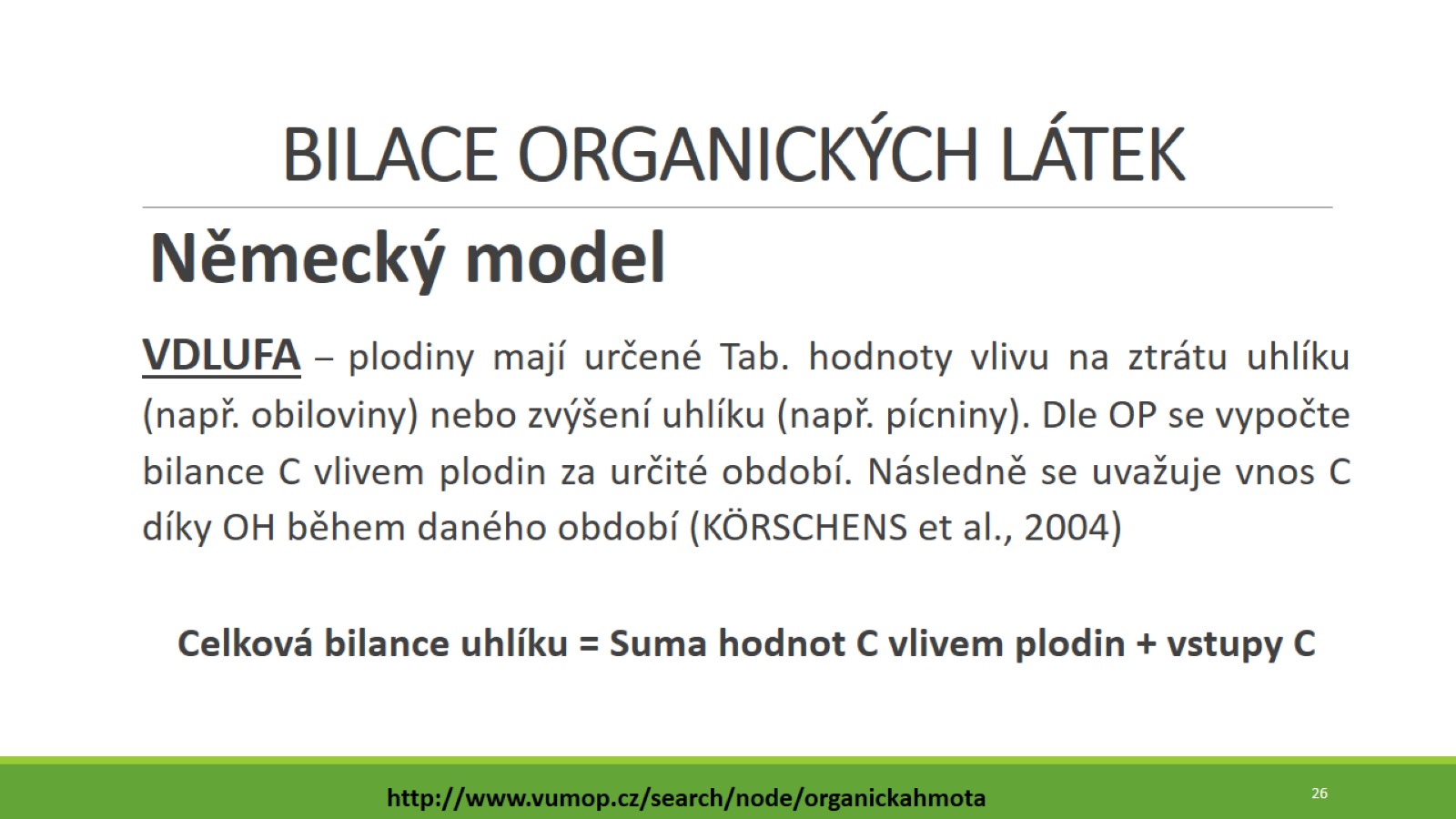 BILACE ORGANICKÝCH LÁTEK
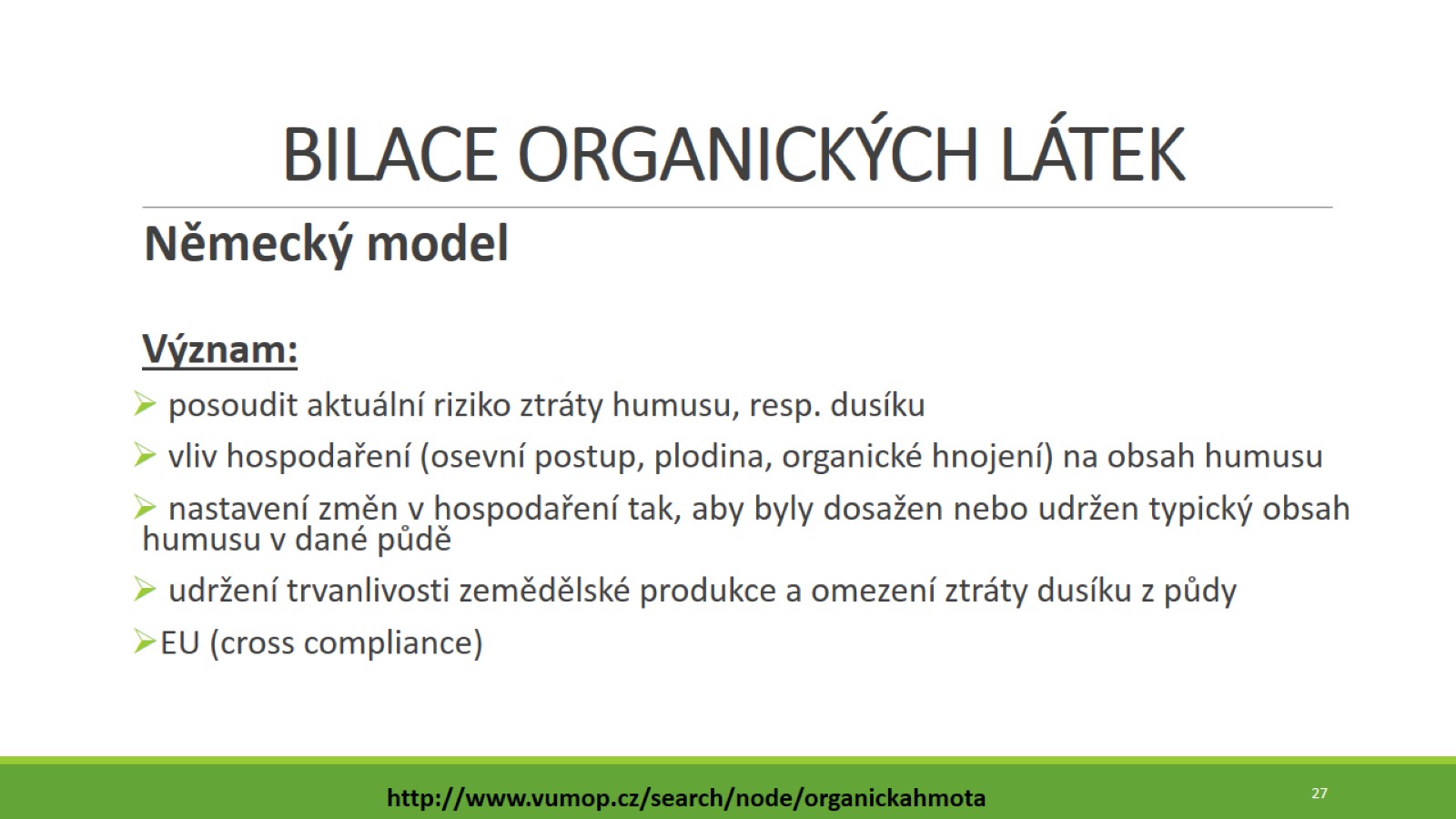 BILACE ORGANICKÝCH LÁTEK
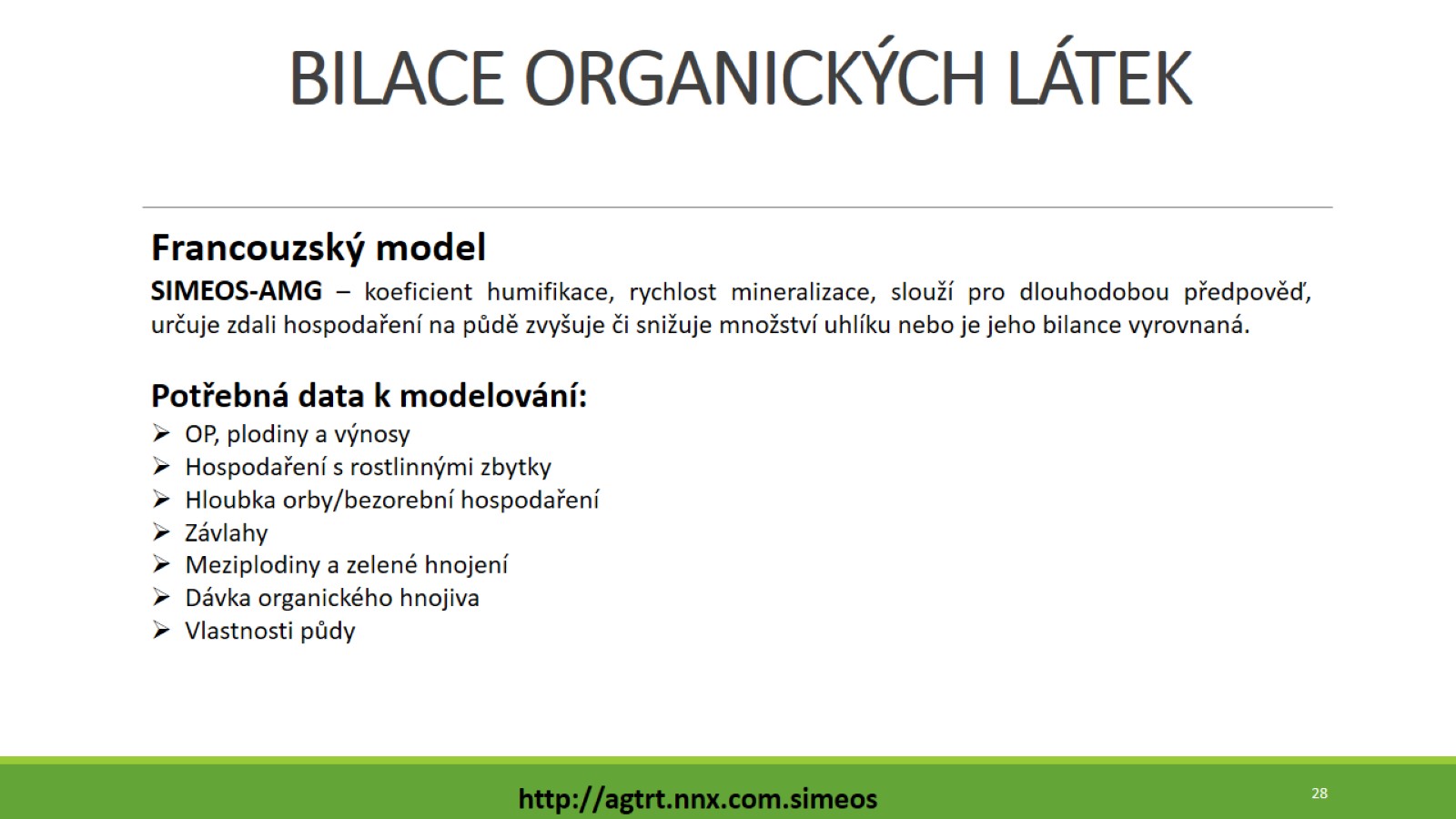 BILACE ORGANICKÝCH LÁTEK
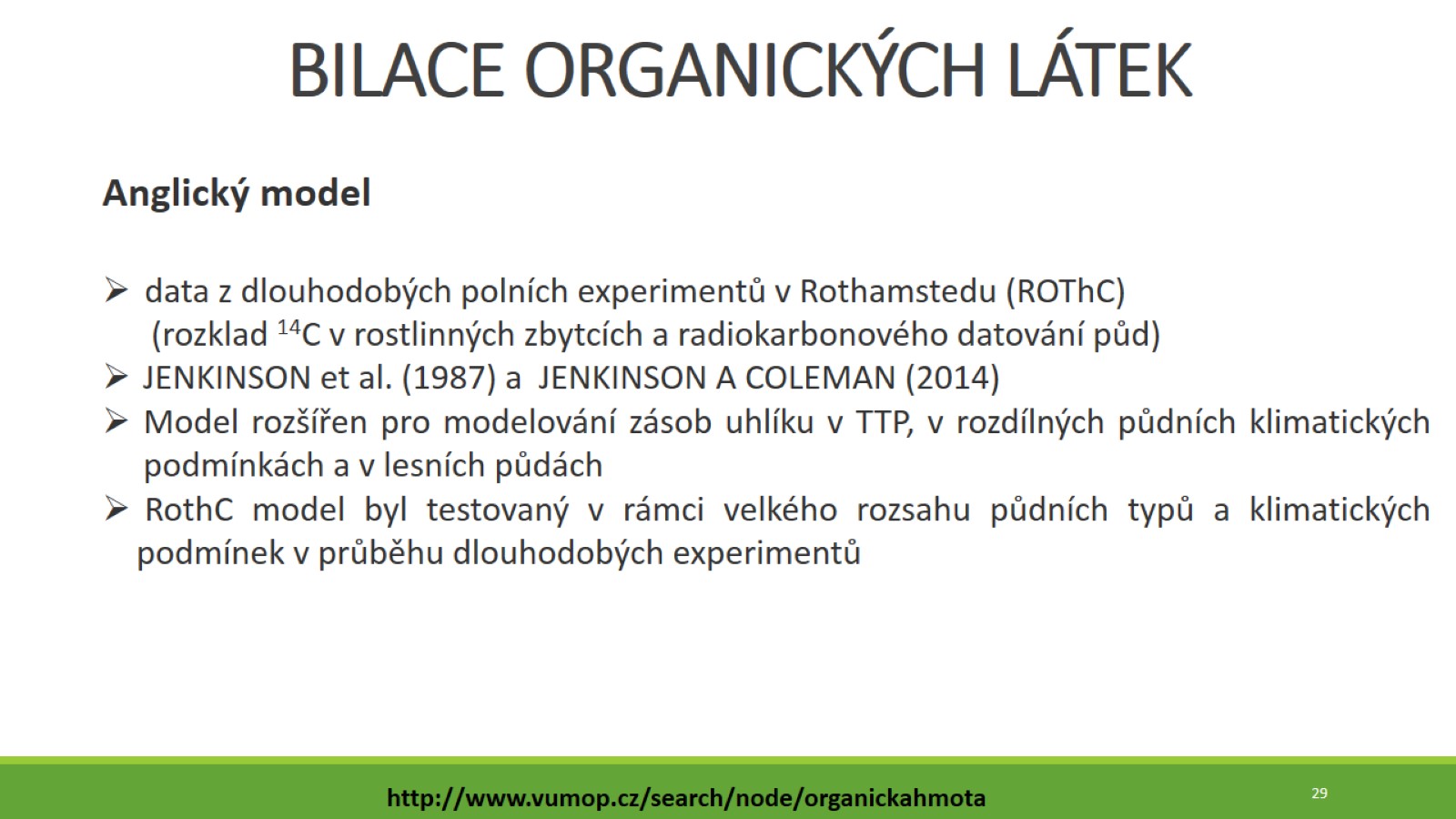 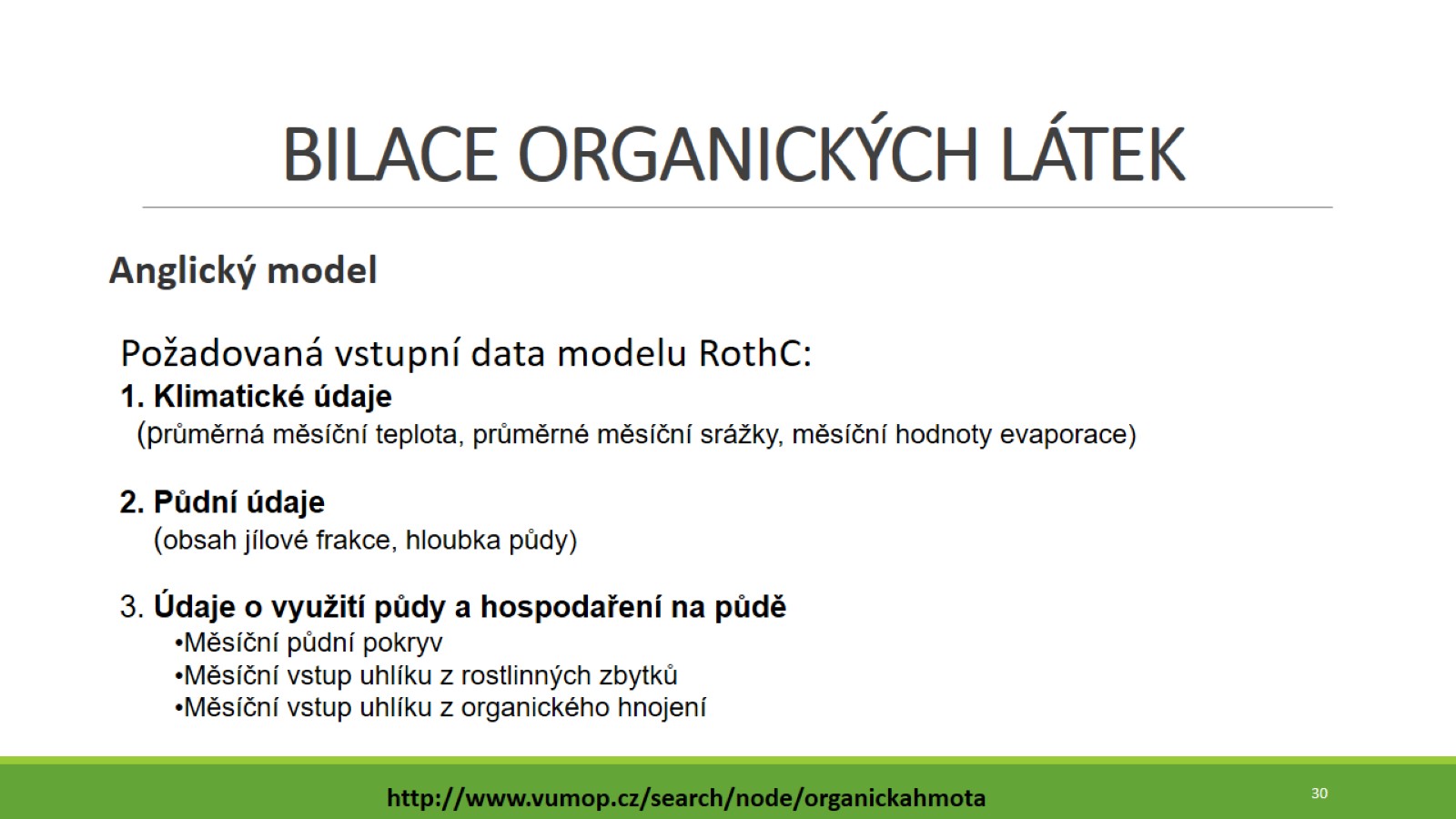 BILACE ORGANICKÝCH LÁTEK
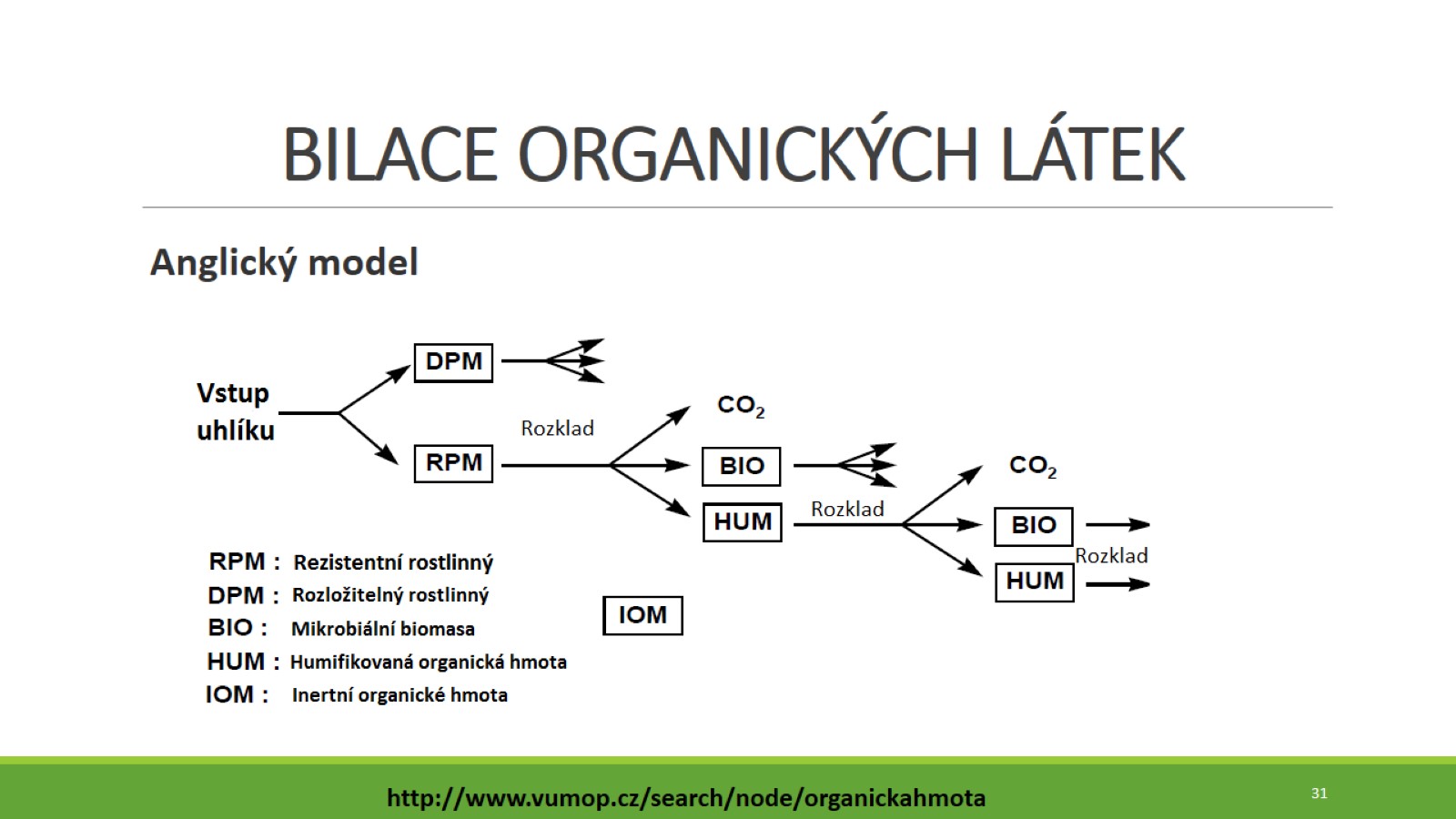 BILACE ORGANICKÝCH LÁTEK
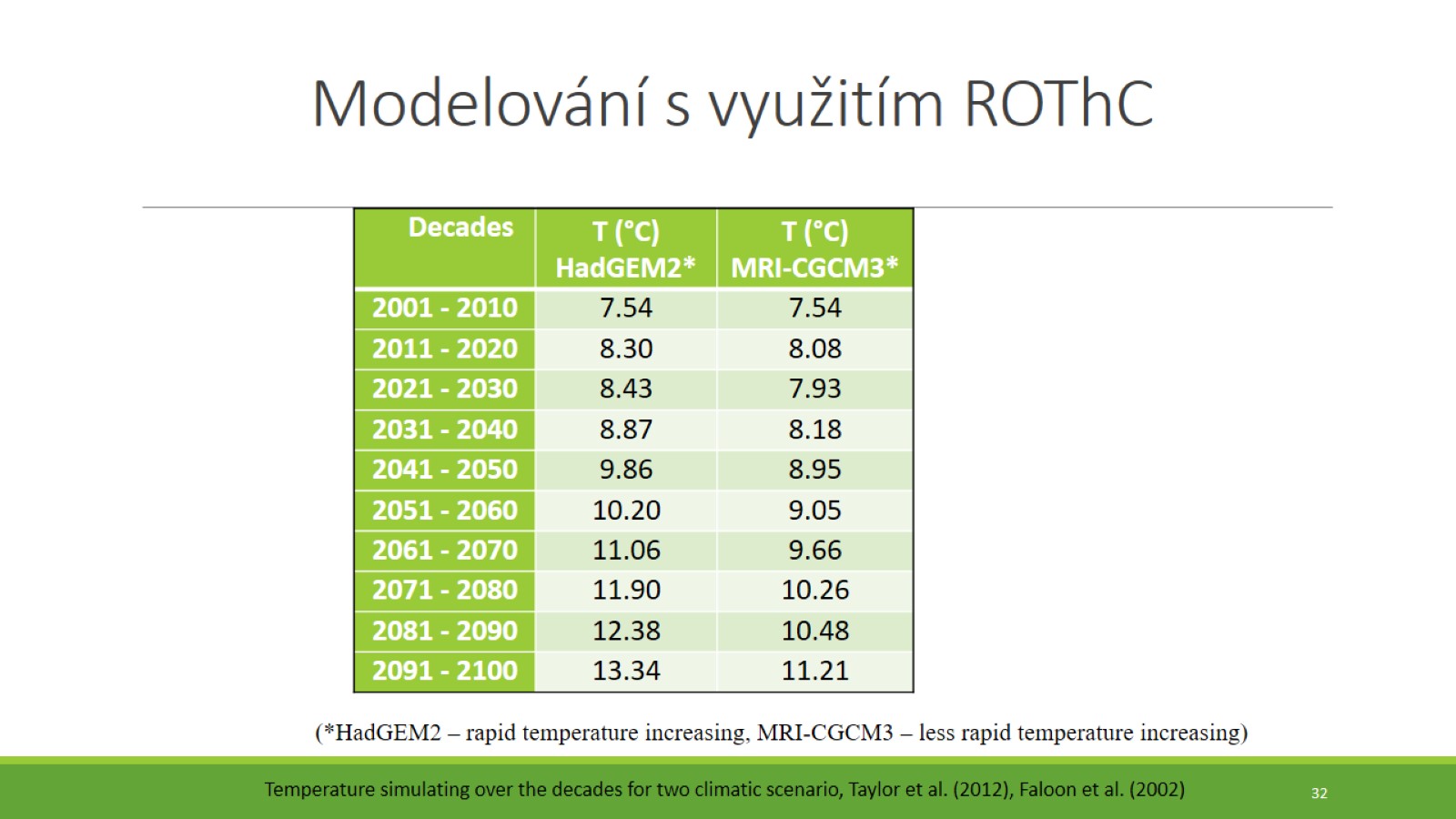 Modelování s využitím ROThC
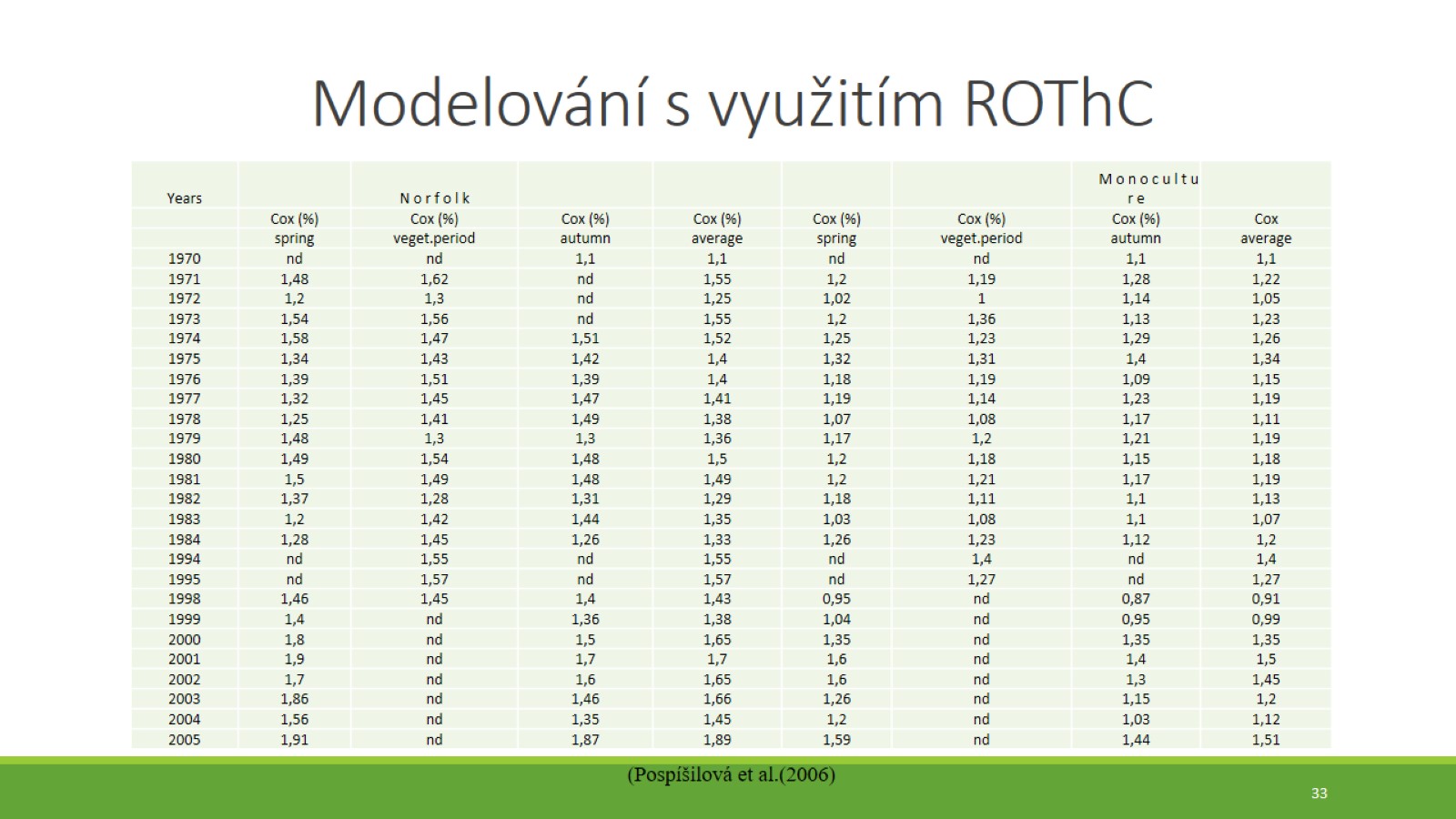 Modelování s využitím ROThC
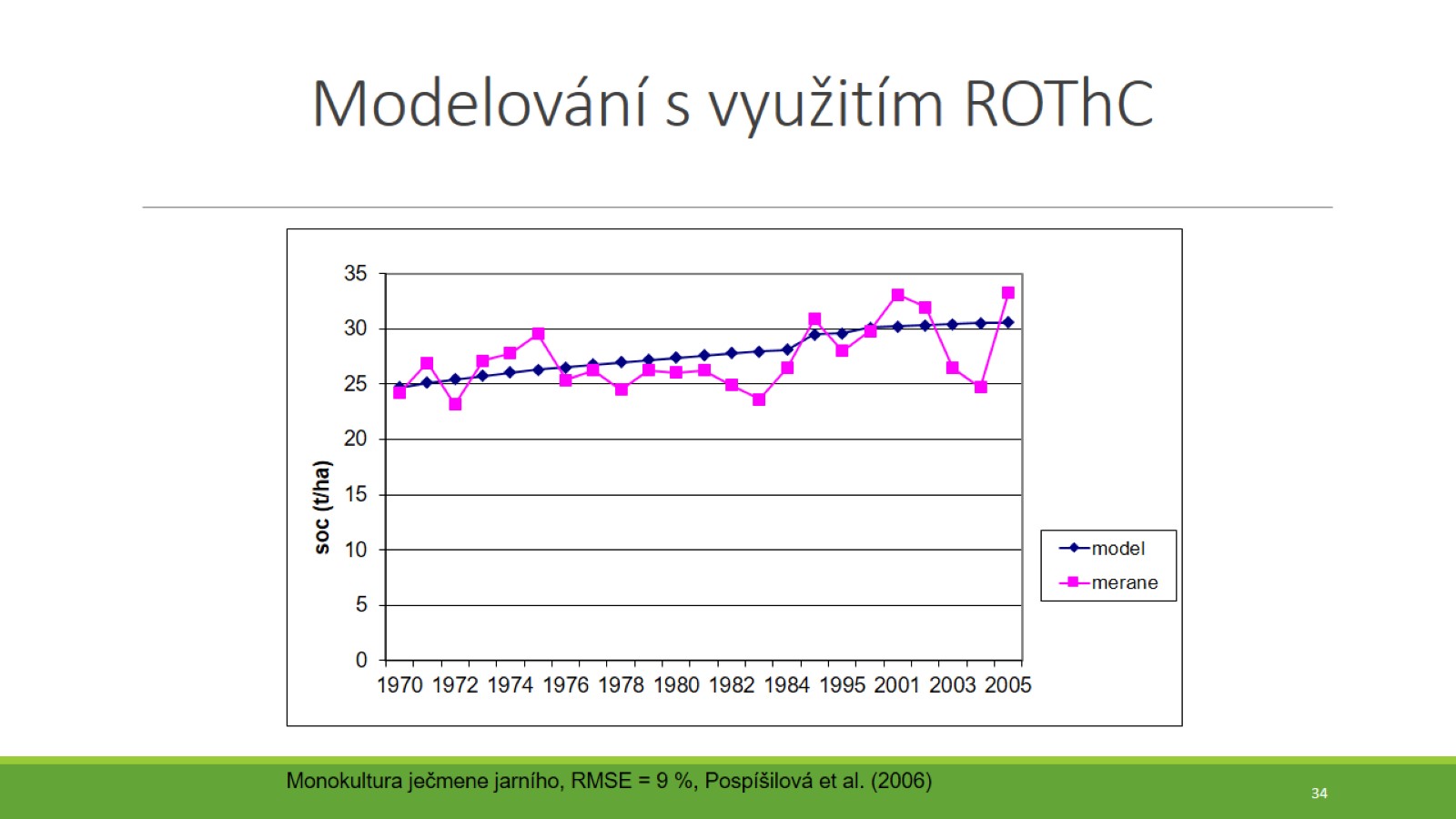 Modelování s využitím ROThC
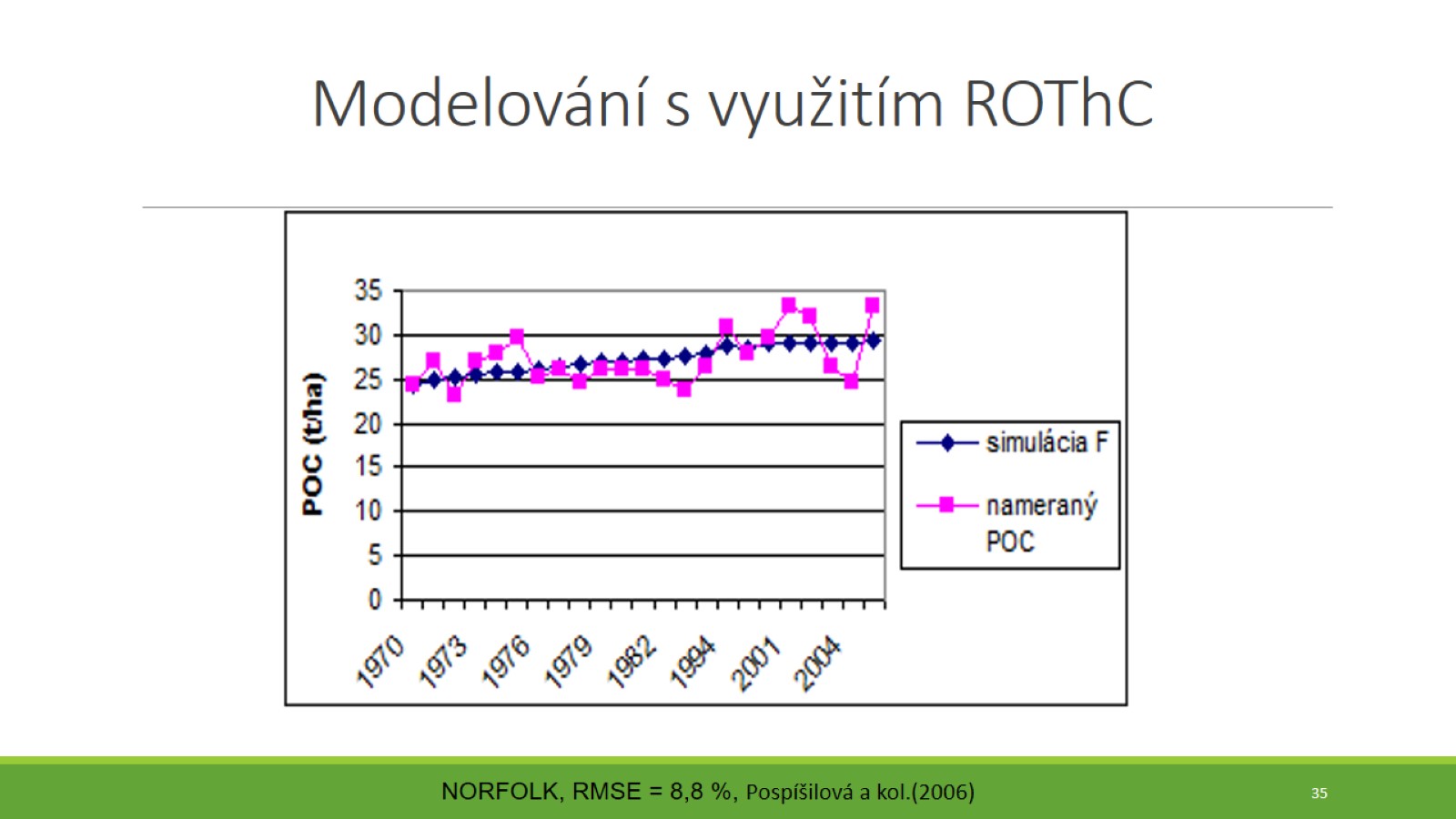 Modelování s využitím ROThC
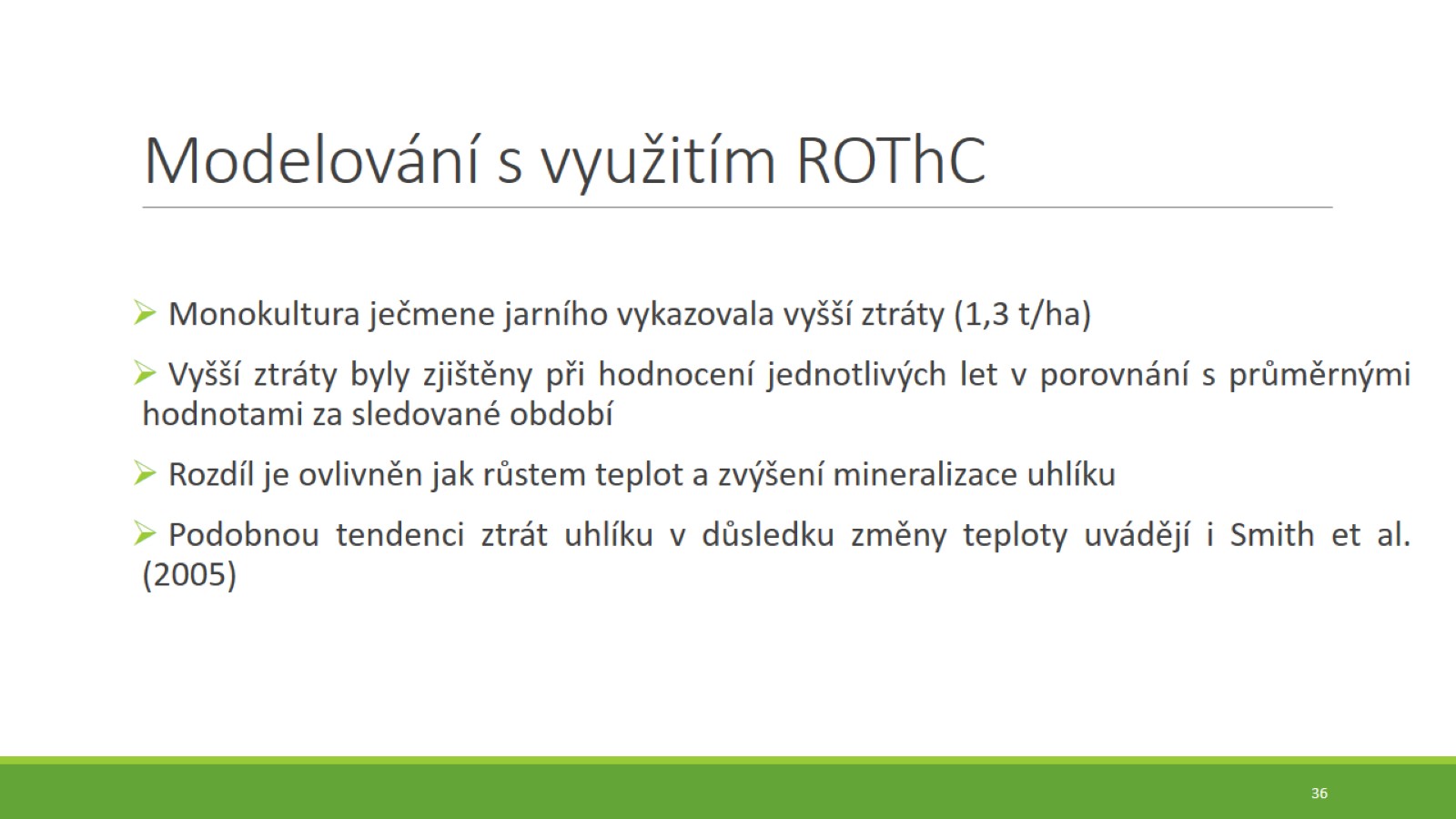 Modelování s využitím ROThC
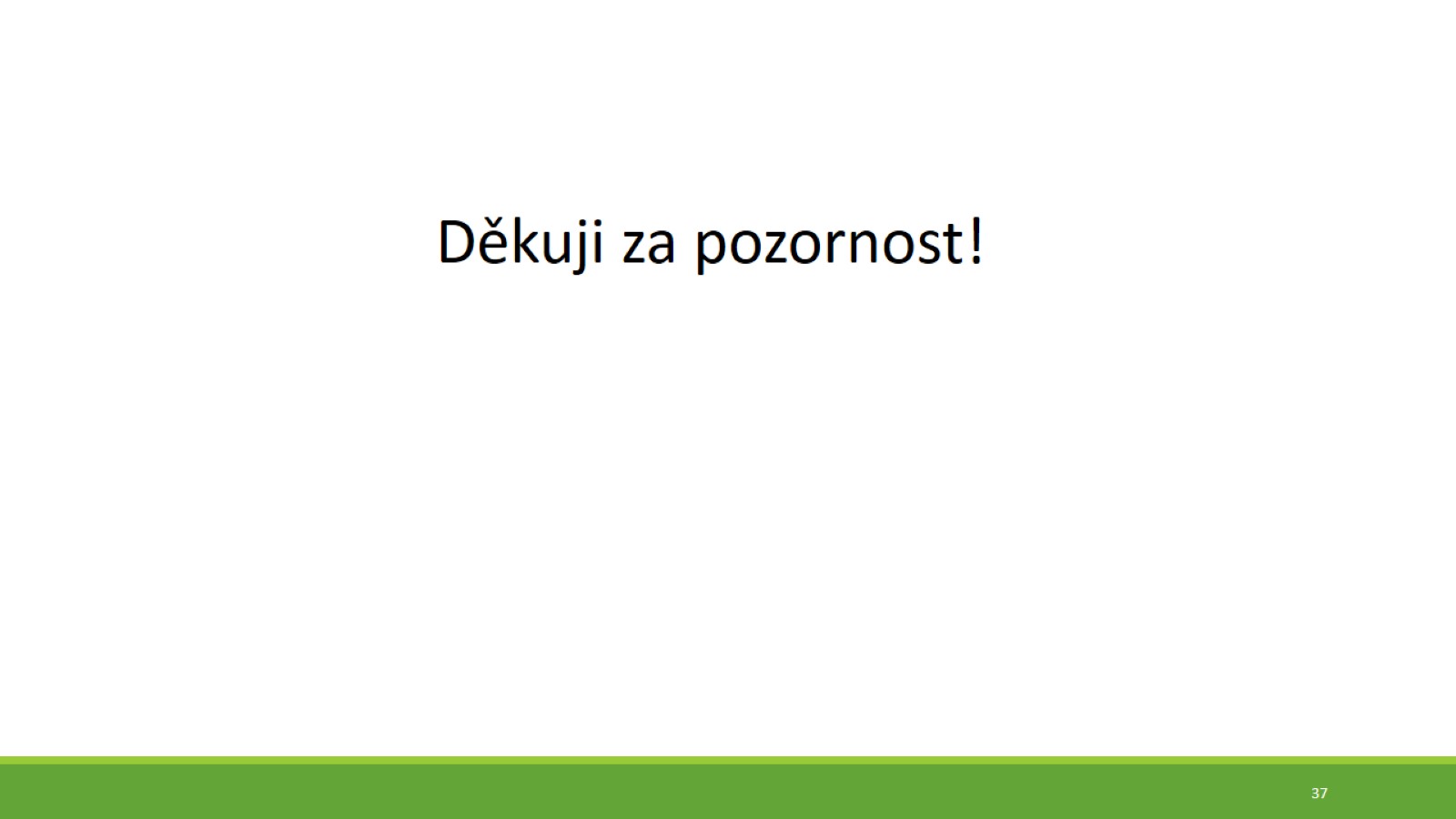 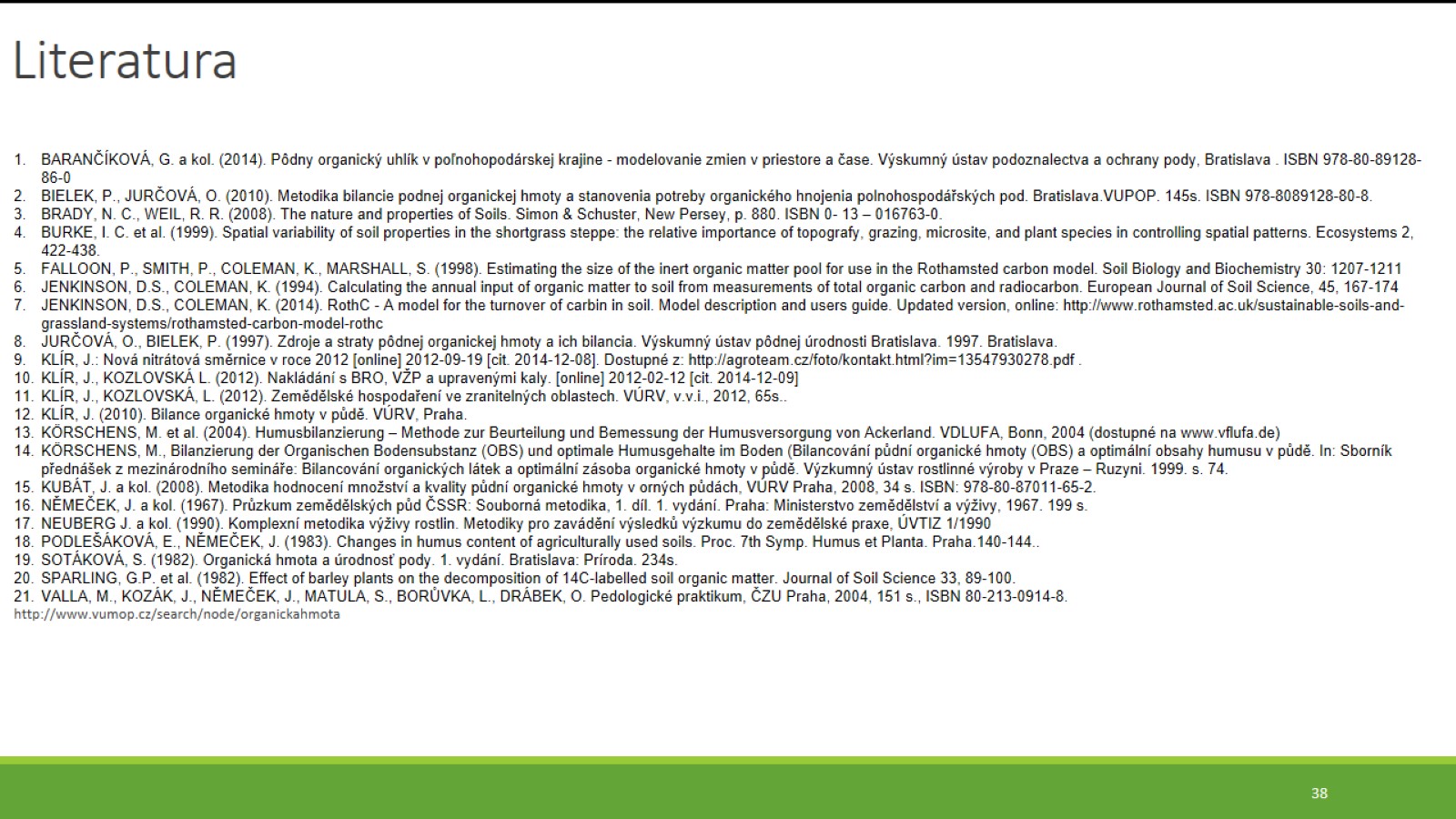 Literatura